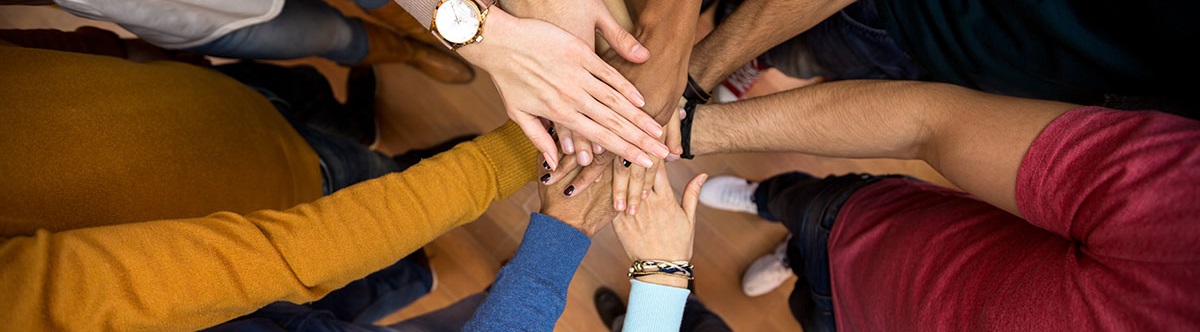 Minnesota Geospatial Advisory Council
March 30, 2022
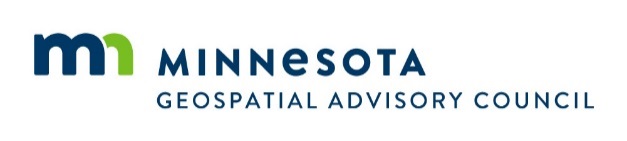 Welcome
Introductions
Approve agenda
Approve January minutes
Introductions
City, Twin Cities metro 
Cory Richter, City of Blaine
City, Greater Minnesota 
Shawn Strong, City of Brainerd
County, Twin Cities metro
Victoria Reinhardt, Ramsey County
County, Greater Minnesota
Patrick Veraguth, Douglas County
Regional government, Twin Cities metro
Matt McGuire, Met Council
Regional government, Greater Minnesota
vacant   
State agencies
Kari Geurts, DNR
Ben Timerson, MnDOT
Federal government
Mitch Bergeson, U.S. Geological Survey
Jeff Bloomquist, Risk Management Agency, USDA
Tribal government 
Ryan Bonney, Shakopee Mdewakanton Sioux Community
Non-profit organizations
Dale Watt, The Nature Conservancy
Business
Kendis Scharenbroich, Pro-West & Associates
Gerry Sjerven, Minnesota Power
Higher Education
Len Kne, U-Spatial / UMN Twin Cities
Stacey Stark, U-Spatial / UMN Duluth
K-12 Education
vacant
MetroGIS
David Brandt, Washington County
MN GIS/LIS Consortium
Leanne Knott, City of Red Wing
Surveyor
Chris Mavis, Hennepin County
At-large
Alex Steele, Minnehaha Creek Watershed District
Heather Bergen-Albrecht, Hennepin County
Britta Maddox, Anoka County
1 Chief Geospatial Information Officer (ex-officio)
TBD, MnGeo
Agenda
Agenda Item 2
Committee Reports – Review and Accept
All
Agenda Item 3
Award Committee update
Len Kne
Agenda Item 4
Archiving Workgroup final report
Ryan Mattke
Archiving Pilot Workgroup
Mission statement:
Evaluate and test a range of potential archive technologies, create a proof of concept with sample sets of data, and continue to perform community outreach in order to build on the work of the Archiving Implementation Workgroup and the Archiving Workgroup.
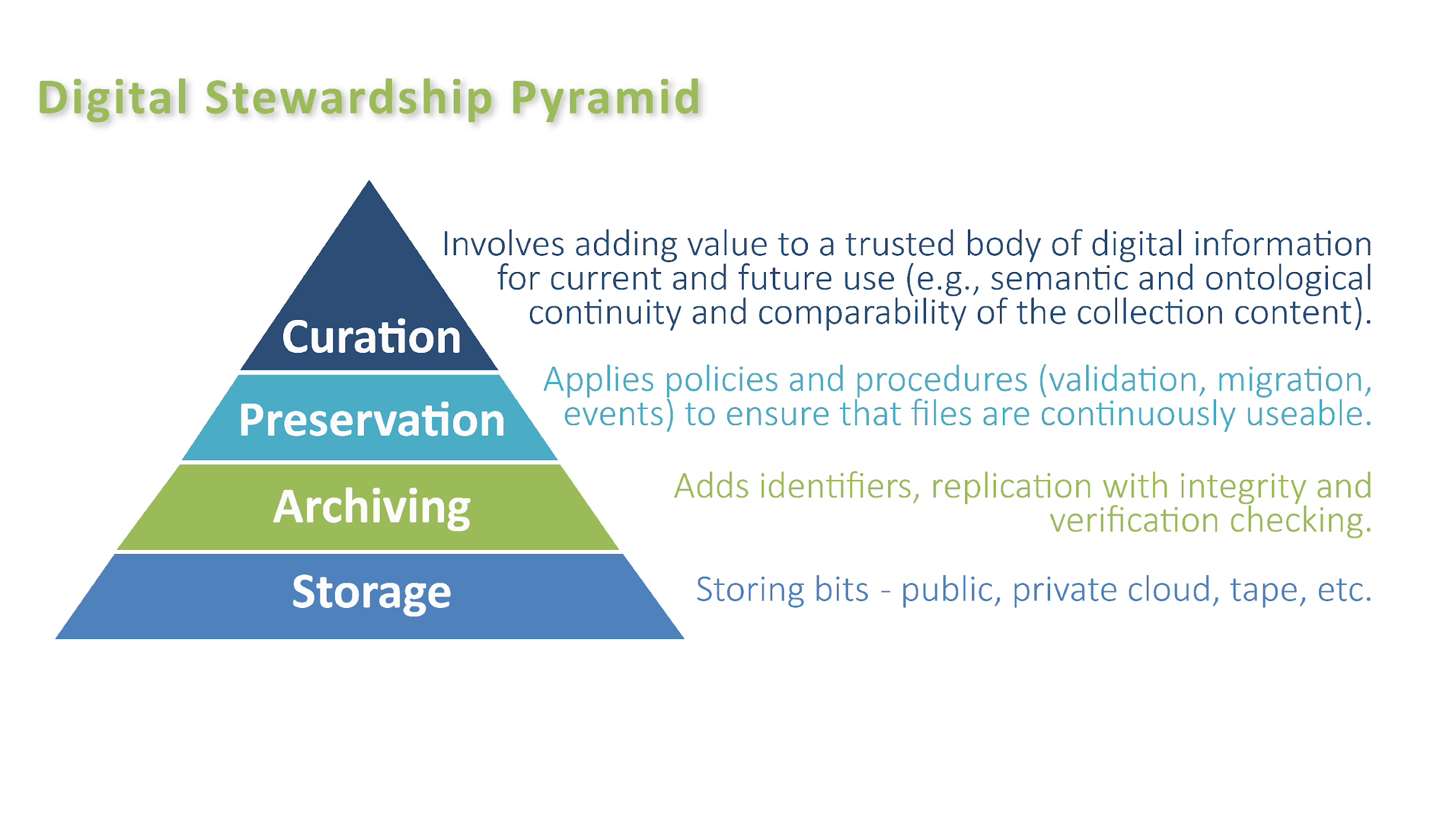 Archiving Pilot Workgroup
Pilot Subgroup:
Sarah Barsness - Minnesota State Archives
Melinda Kernik - UMN Libraries
Carol Kussmann - UMN Libraries 
Karen Majewicz - UMN Libraries (Subgroup Lead)
Zeb Thomas - MNIT / MN DNR
Outreach Subgroup:
Andra Mathews - MN DOT
Ryan Mattke - UMN Libraries (Subgroup Lead)
Nancy Rader - MNIT / MnGeo
Resource People (consulted as needed):
Jon Hoekenga - Met Council
Randy Knippel - Dakota County 
Brent Lund - MNIT / MnGeo
Jesse Reinhardt - Hennepin County
Cory Richter - City of Blaine
Archiving Pilot Workgroup
Work Areas:
Pilot: 
Evaluate and test potential archive technologies
Create a proof of concept with pilot data sets in a repository
Outreach: 
Send appropriate communications in order to continue to build support for the archiving effort within these stakeholder communities: MnGeo, Government agencies at all levels, Academic researchers, Students/teachers/historians/etc through MNHS Library, All users of historic geospatial data, Higher Education, Non-profit organizations, Private sector, and Tribal nations
Deliverables (June 2021 – Jan 2022):
Technology recommendations
Ongoing Outreach & Education plan
Funding recommendations
Report 
Present at 2021 MN GIS/LIS Conference
Archiving Pilot Workgroup
Accomplishments in 2021



Pilot – tested four software applications that could serve as discovery platforms for items in a geospatial archive: CKAN, Dspace, GeoBlacklight, Preservica
Archiving Pilot Workgroup
Repository Functions
An archive that supports both public access to spatial data resources and long-term preservation requires an infrastructure with three related but distinct functions: discovery, access, and preservation.
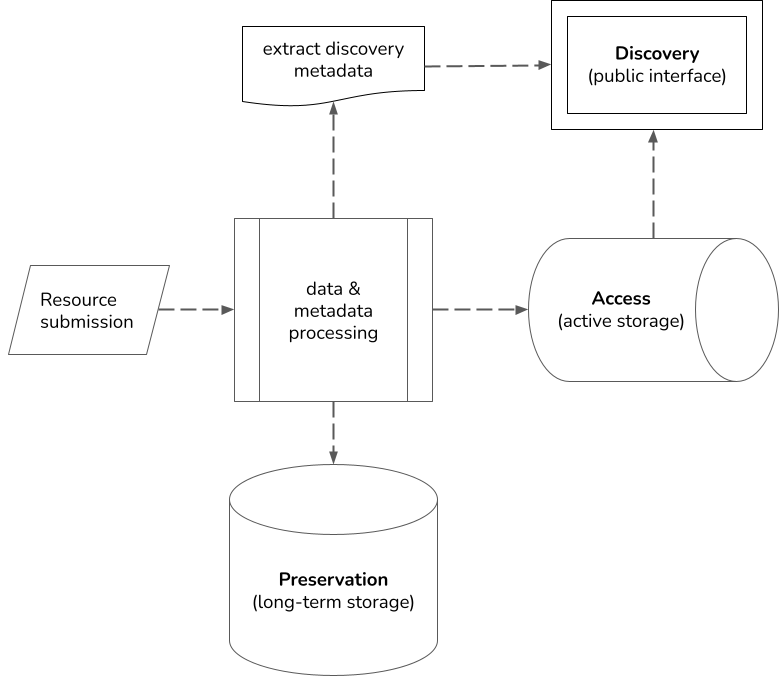 [Speaker Notes: Discovery refers to the way users find resources and know what exists. For geospatial data, this most commonly takes the form of a front-end search portal that users browse and search.
Access describes the infrastructure that provides active file storage and delivers copies of data and metadata to users. This function might be integrated into a repository application or set up separately with a file server. The server may be hosted locally or provided by a third-party using cloud storage.
Preservation includes the technology that manages multiple long-term storage copies of data and the processes needed for continual archival maintenance.]
Archiving Pilot Workgroup
Archiving Pilot Workgroup
Content Organization
Each application we reviewed provided a slightly different way of organizing and presenting data resources.
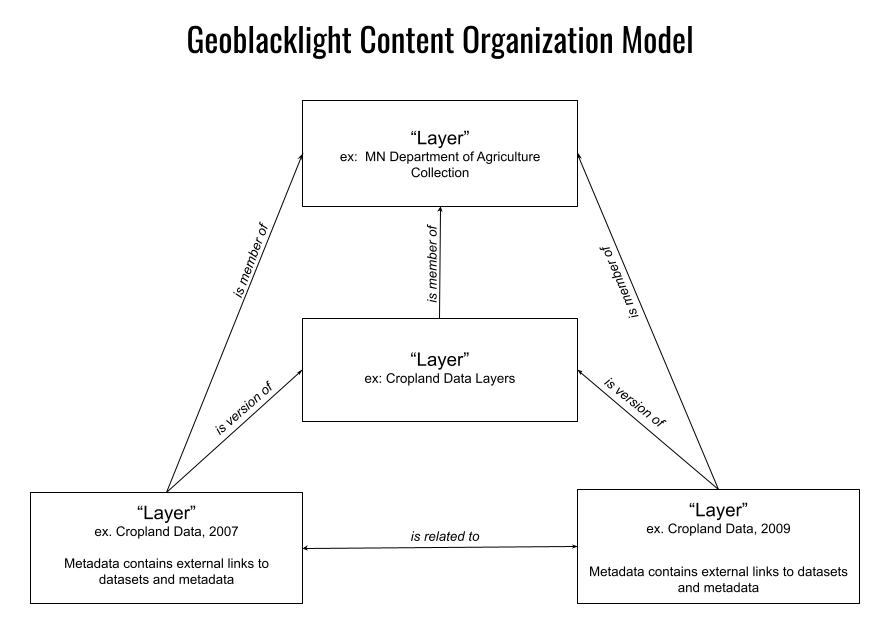 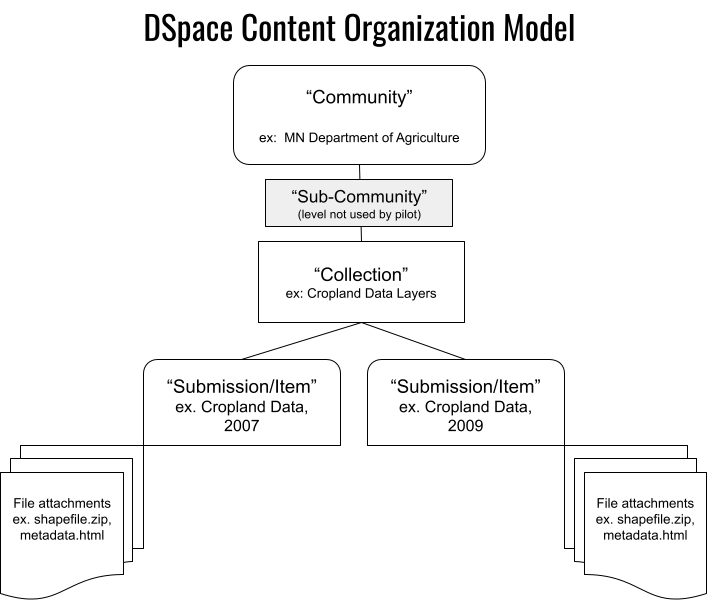 Archiving Pilot Workgroup
Appendix 5. Metadata Crosswalk
This chart maps the Minnesota Geospatial Metadata Guidelines (MGMG) to Dublin Core, the metadata schema used by most discovery interfaces. Note: This is not all-inclusive, as each application may have custom fields not represented here.
Bold = mandatory; Bold Italics = Mandatory if applicable; Italics = Desirable; Plain = Optional
Archiving Pilot Workgroup
Accomplishments in 2021
Outreach – gathered user stories and created educational materials









Funding – Devising a plan to pursue funding
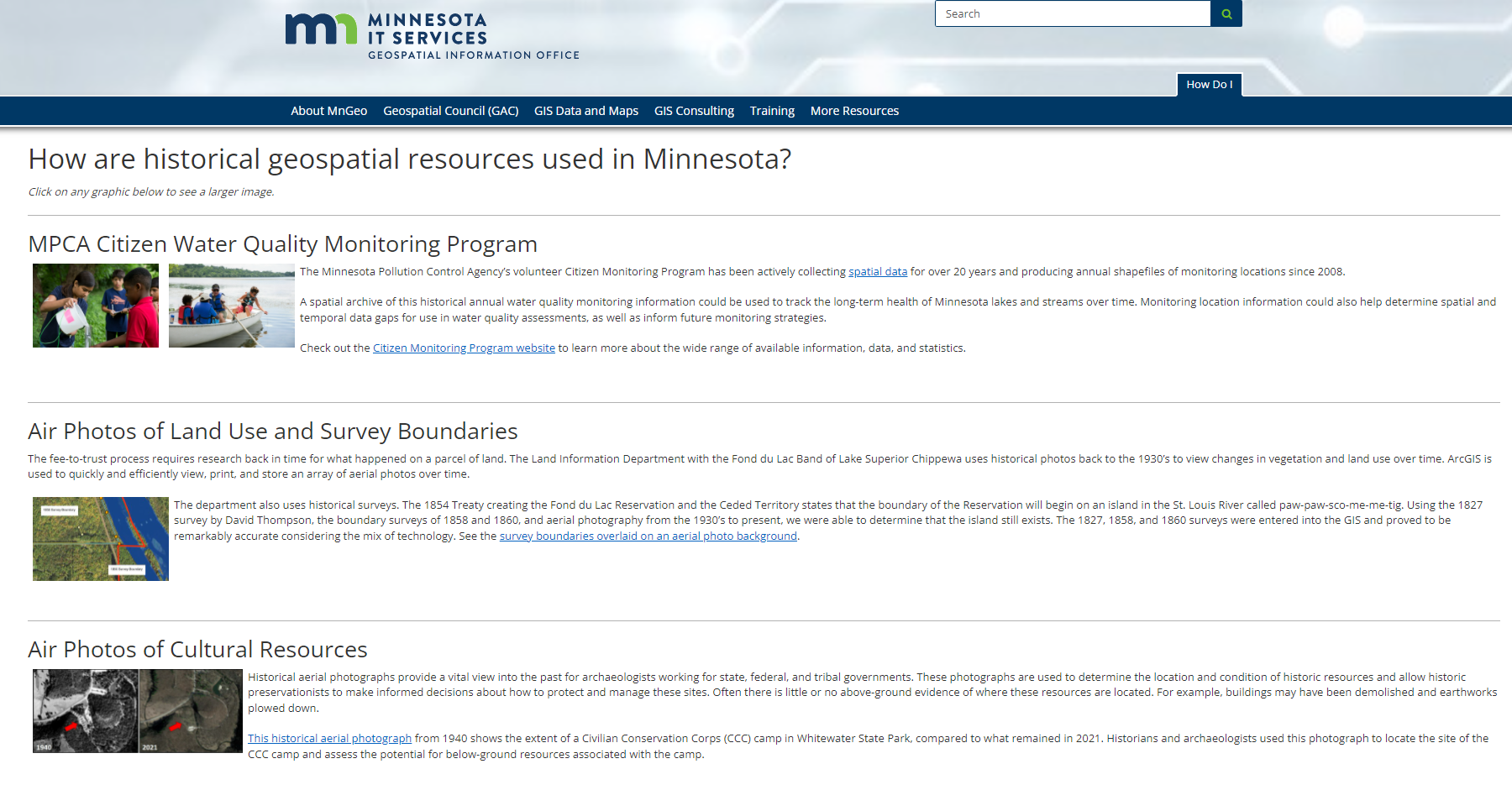 Archiving Pilot Workgroup
Aerial Imagery
This pilot focused on testing data pulled from the Minnesota Geospatial Commons 
Aerial imagery is one of the highest priority types of data requested for the archive
Archiving Pilot Workgroup
Next Steps:
Convene another short-term workgroup to pilot the archiving of imagery
Determine any major differences in archiving imagery data, such as space considerations due to the size of the files
Continue to compile stories and use cases for the archive
Archiving Pilot Workgroup
Questions?
Agenda Item 5
Open parcel data subcommittee update
Ryan Stovern
Statewide Publicly Available Parcel Dataset Update and Proposal
Open Parcel Data Subcommittee
Parcels and Land Records Committee
Open Parcel Data Subcommittee
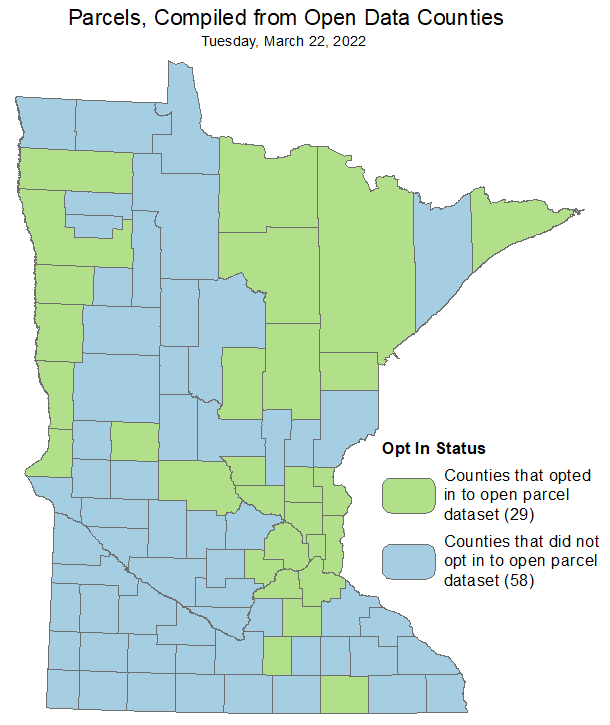 Statewide Parcel Dataset currently contains 30 counties.
Aitkin, Anoka, Benton, Carlton, Carver, Chisago, Clay, Cook, Crow Wing, Dakota, Douglas, Grant*, Hennepin, Isanti, Itasca, Koochiching, Marshall, Mower, Norman, Polk, Ramsey, Rice, Saint Louis, Scott, Sherburne, Stearns, Traverse, Waseca, Washington, Wilkin

Grant County will be added in release next week

https://gisdata.mn.gov/dataset/plan-parcels-open
Over the course of the last few months, we have had additional counties reach out that want to be part of the statewide dataset. We knew the beginning stages of this process would be very fluid and we were needing a way to adapt to the change.

Next round of surveys have or will be going out soon.
Open Parcel Data Subcommittee Proposal
Motion:  
The GAC will authorize the Open Data Parcel Subcommittee of the Parcels and Land Records Committee (PLRC) to provide updates to MnGeo, as needed, to add additional counties to the opt-in Statewide Compiled Public Parcel Dataset. The subcommittee will provide updates to the GAC at quarterly GAC meetings of the new counties participating in the opt-in Statewide Compiled Public Parcel Dataset.
Agenda Item 6
PLSS legislation
Preston Dowell, Parcels and Land Records Committee Chair
[Speaker Notes: Introductions]
PLSS Legislation
2022 GAC Priority
Remonumentation of all Section Corners
Supports Boundary Alignment priority
Learn more at https://mnplss-umn.hub.arcgis.com/
PLSS Legislation
Introduced by Senator Johnson Stewart as SF 4037, Senator Bakk is also a co-author
https://www.revisor.mn.gov/bills/bill.php?b=senate&ssn=0&y=2021&f=sf4037
Companion bill in the House was Authored by Representative Anderson as   HF 4456
https://www.revisor.mn.gov/bills/bill.php?f=HF4456&y=2022&ssn=0&b=house

Both referred to State Government Finance and Policy and Elections Committees
PLSS Legislation
Grant program managed by MNIT and the GAC
Requires remonumentation of the PLSS according to statute 381.12
Grant criteria must favor counties that demonstrate financial need
$10,000,000 per year for 34 years in dedicated funding to the remonumentation grant program
$1,000,000 per year for 34 years is dedicated for hiring of technical staff to help implement the program.
PLSS Legislation
March 25: Committees to act favorably on bills in the house of origin 
April 1: Committees to act favorably on bills, or companions of bills, that met the first deadline in the other house
Alternative commission being considered
Unlikely to pass this year due to late introduction, but it is still possible to be brought into an omnibus bill
If it does not pass this year, we are ready to introduce it again next year
PLSS Legislation
Contact your local Senators and Representatives
Legislators respond more favorably to local constituents
Template Letter of Support can be found on 
https://mnplss-umn.hub.arcgis.com/
Register and promote the Meet Me at The Corner Event
May 4th, Spicer, MN
https://mnplss-umn.hub.arcgis.com/pages/mmatc
PLSS Legislation
If bill becomes law, GAC will need to establish a standing committee as specified in the bill
“The chief geospatial information officer, through the Geospatial Advisory Council established under section 16E.30, subdivision 8, shall work with the stakeholders licensed as land surveyors under section 326.02, to develop a process for accepting applications from counties for funding for the perpetuation of monuments established by the United States in the public lands survey to mark public land survey corners, as provided in section 381.12, subdivision 2, clause (1).”
Existing Parcels and Land Records Remonumentation Subcommittee can be transitioned
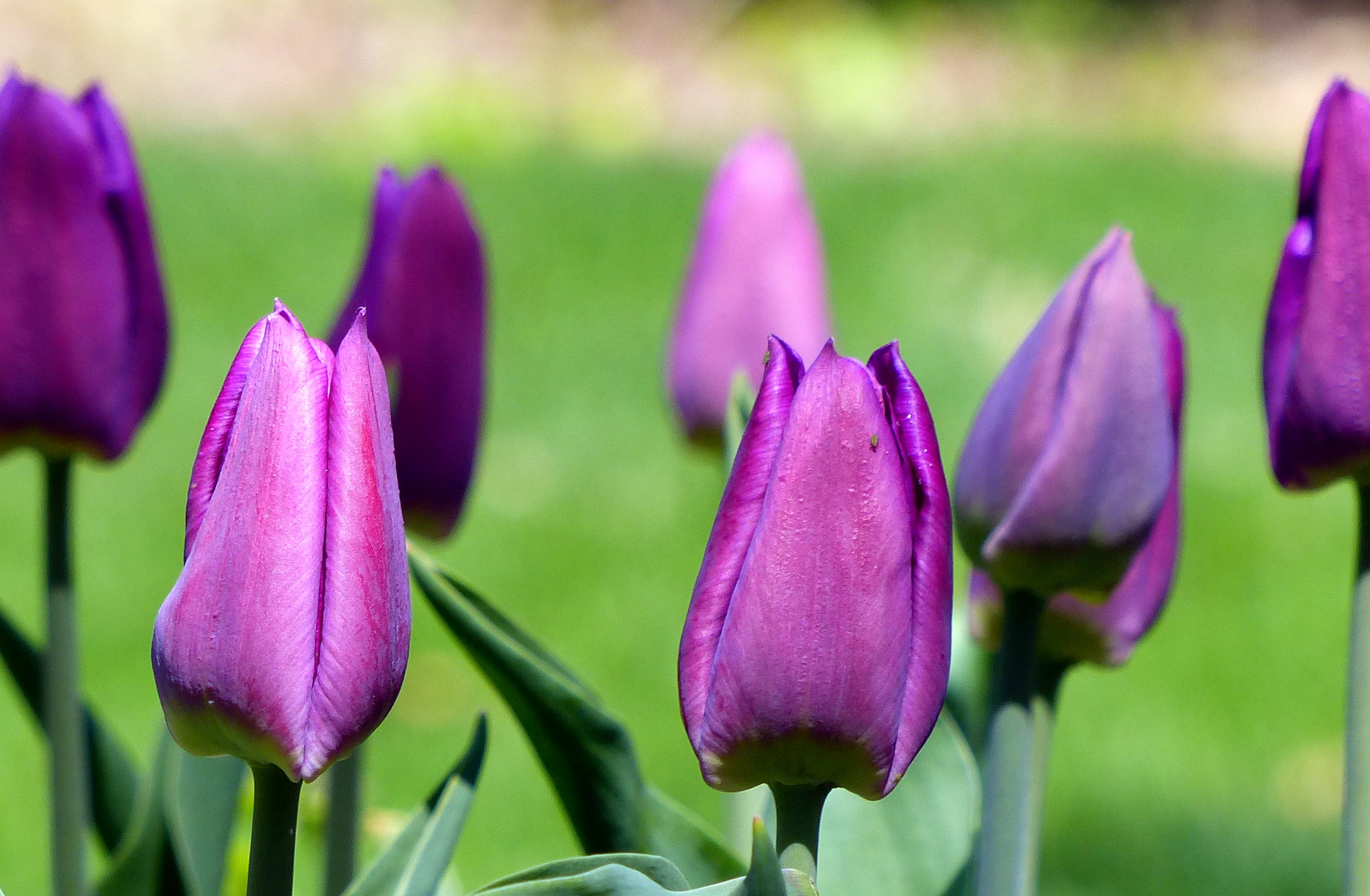 Break
Lidar Update – Agenda Item 8
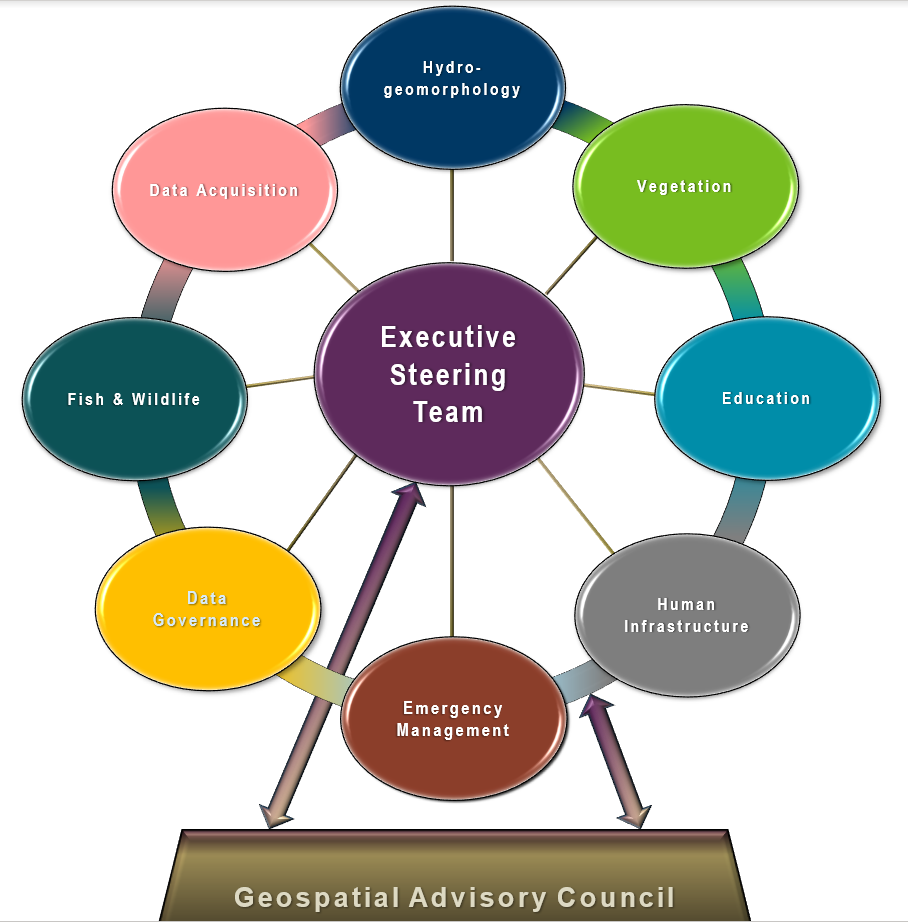 3DGeo Cochairs:
Sean Vaughn, GIS Hydrologist | Lidar Data Steward, MNIT DNR,  Co-Chair 3D Geomatics Committee, Acquisition Workgroup Champion
Gerry Sjerven, Senior GIS Analyst, Minnesota Power, Co-Chair 3D Geomatics Committee, Acquisition Workgroup Champion
[Speaker Notes: Gerry - Intro]
3DGeo - Data Acquisition Workgroup
Mission:  
The Data Acquisition Workgroup promotes procurement of foundational 3D data for Minnesota. 
Co-Chairs
Sean Vaughn, Alison Slaats, and Gerry Sjerven
Lidar Acquisition Subgroup:
Alison Slaats (MnGeo), Sean Vaughn (MNIT DNR), Gerry Sjerven (MN Power), Dan Ross, Jennifer Corcoran (DNR), Colin Lee (MnDOT), Matt Baltes (NRCS), Joel Nelson (U of MN), Joe Sapletal (Dakota Co), Mark Reineke (Widseth), Brandon Krumwiede (NOAA), Jeff Weiss (DNR), and Terry Zien (USACE).
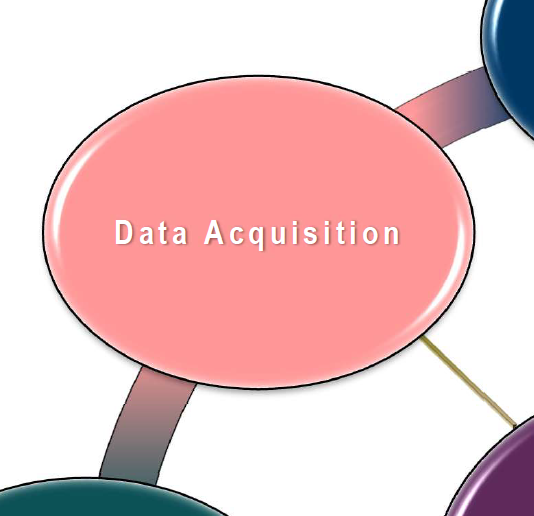 [Speaker Notes: Sector Expertise
Lidar acquisition relies on subject matter expertise from different sectors in 3DGeo]
3D Geomatics Data Acquisition Team - Coordinators
Established 3DGeo Data Acquisition Team - LAB Coordinators
Help steer activities and responsibilities of their assigned LAB
[Speaker Notes: Additional classes available for the point cloud: 3 - Low vegetation; 4 - Medium Vegetation (use for single vegetation class); 5 - High Vegetation; 6 - Buildings, other man-made structures; n - Additional classes or features as agreed upon in advance.]
3D Geomatics Data Acquisition Team - Coordinators
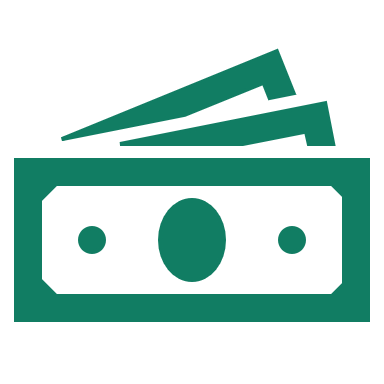 2. Defined the 3DGeo Data Acquisition Team LAB Financial Coordinator
Alison Slaats - responsibilities encompass BAA application coordination and executive signature, establishment JPAs, IAAs, and JFAs and executive signature, as well as coordination with MNIT Procurement, MNIT Finance, funding partners contacts and their respective financial departments
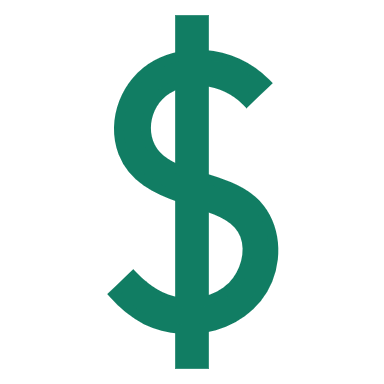 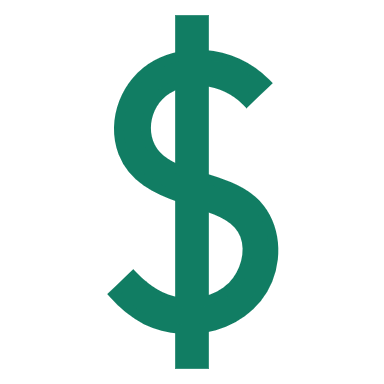 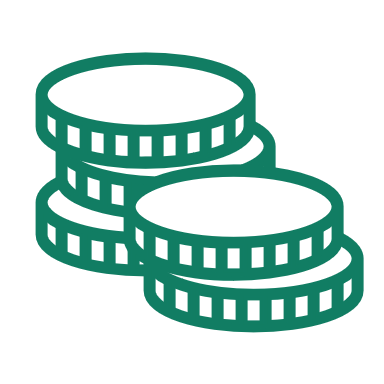 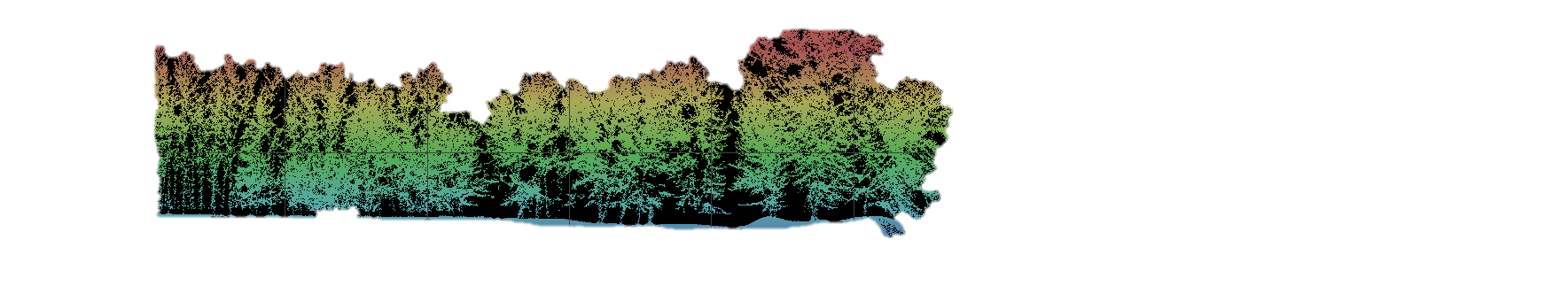 [Speaker Notes: Additional classes available for the point cloud: 3 - Low vegetation; 4 - Medium Vegetation (use for single vegetation class); 5 - High Vegetation; 6 - Buildings, other man-made structures; n - Additional classes or features as agreed upon in advance.]
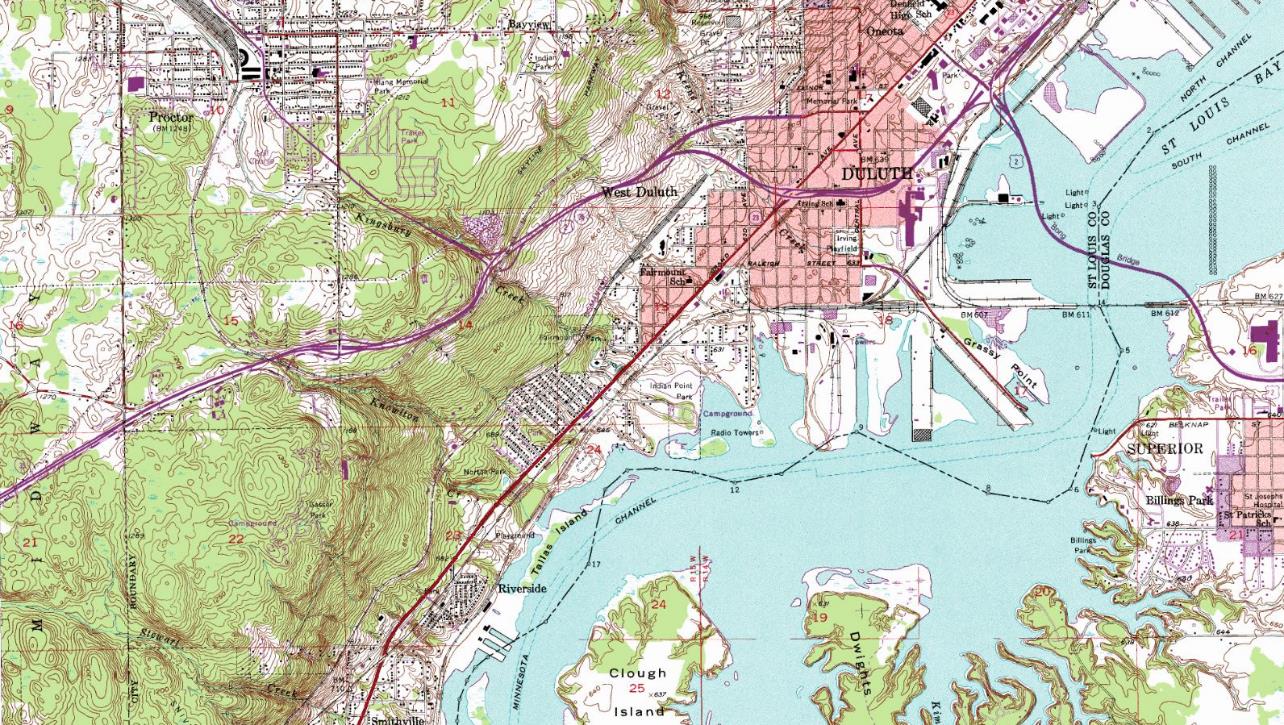 3DEP(Federal Coordination and Grant)
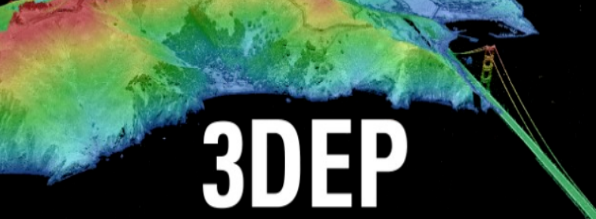 [Speaker Notes: This background image depicts a standard USGS 24k Topograpic Map. The USGS has come a long way…]
USGS 3D Elevation Program (3DEP)
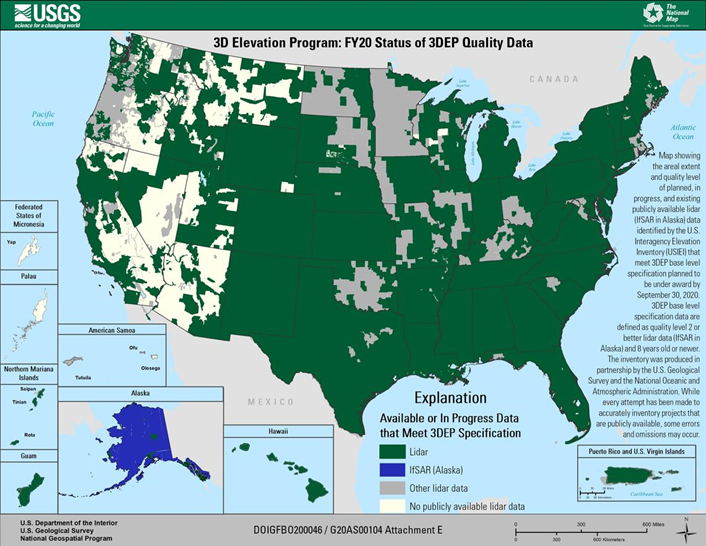 3D Elevation Program (3DEP)
Systematically guiding the collection of 3D elevation data in the form of lidar data for the United States, and the U.S. territories
Broad Agency Announcement (BAA)
Grant coordinating mechanism 3DEP  
Guides partnerships between the USGS and other Federal agencies with other public and private entities seeking high-quality 3D lidar elevation data acquisition. 
2022 Submission Due October 1
3D Geomatics: Funding, Agreements, and Acquisition
Contributions to Minnesota Lidar ($millions)

Minnesota Partners: 		$  6.05
USGS 3DEP: 			$11.60
Other Federal		$  0.45
			 Total:   $18.09M
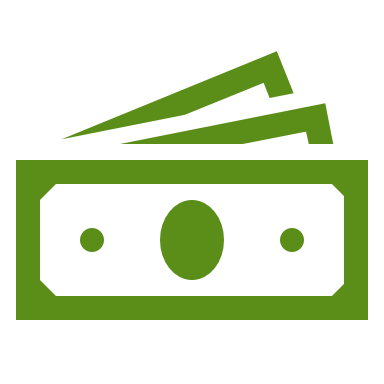 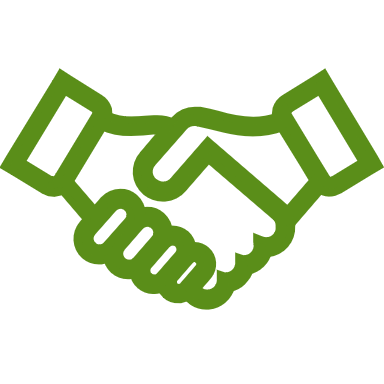 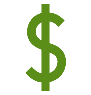 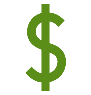 Minnesota Funding Partners
48  	Funding Partners
51,405  	Square Miles of New Lidar
 $118*  	Cost/mi2 For MN Partners
MNIT Services is the Fiscal Agent
MnGeo is establishing funding agreements with all local funding partners
MnGeo establishes individual funding agreements with USGS 3DEP for each of the 3DGeo lidar acquisition blocks
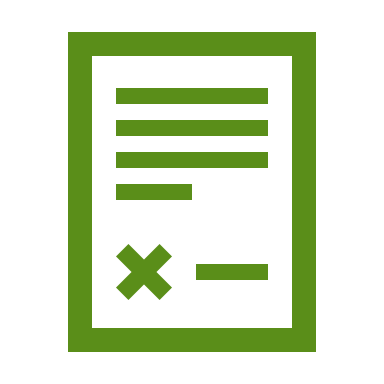 * Estimated cost per square mile paid by 48 unique  Minnesota funding partners working collaboratively for consistent lidar data acquisition.  Value: 1) is not specific to a 3DGeo Lidar Acquisition Block, 2) is based on total Minnesota partner contributions of $6,053,761.44 (03/28/2022), 3) does not include federal contributions.
[Speaker Notes: Additional classes available for the point cloud: 3 - Low vegetation; 4 - Medium Vegetation (use for single vegetation class); 5 - High Vegetation; 6 - Buildings, other man-made structures; n - Additional classes or features as agreed upon in advance.]
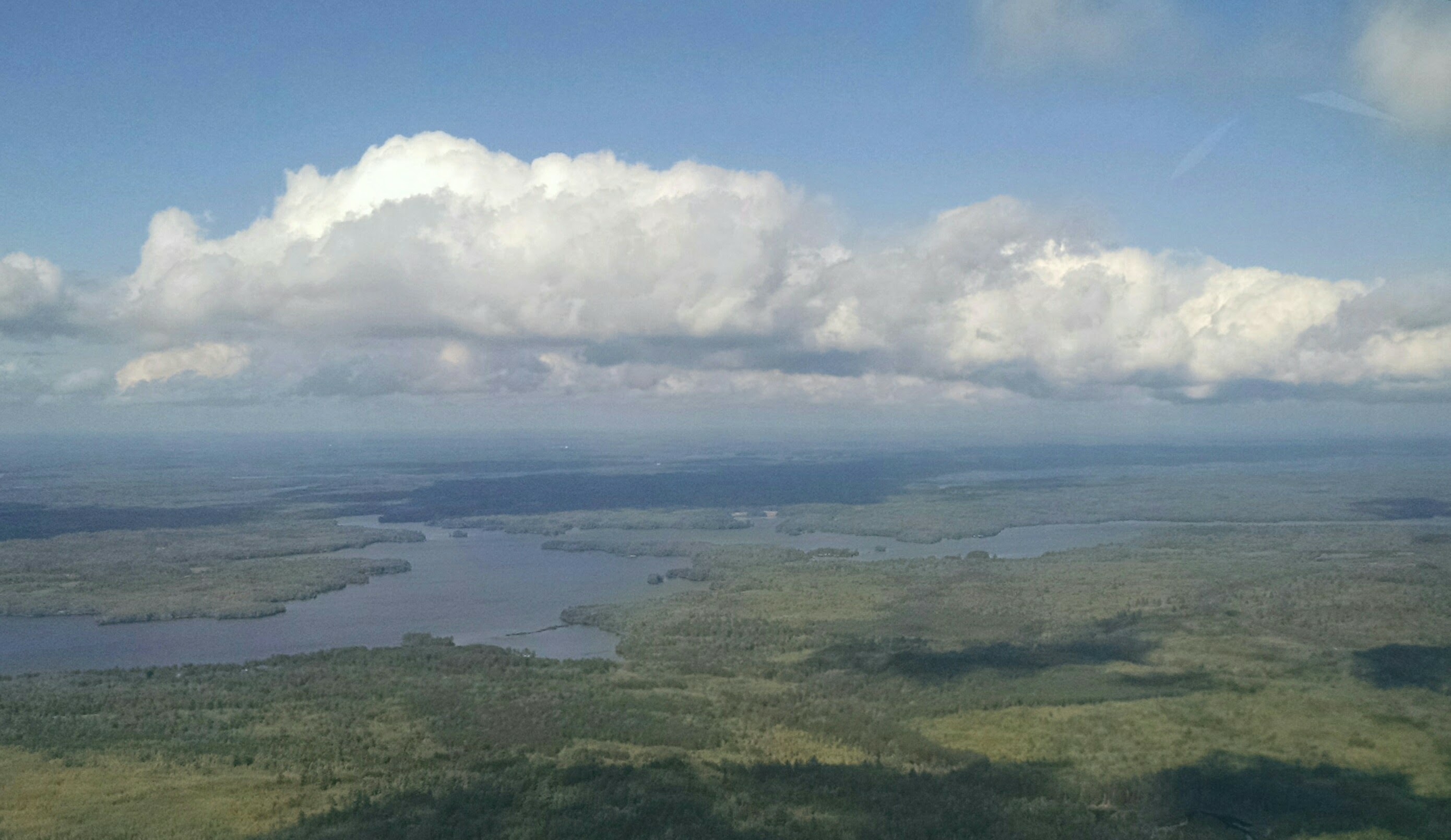 Lidar Collect
[Speaker Notes: THIS is where we are going next – or rather the aircraft collectiong high density lidar will be going. This picture was taken during a reconnaissance flight for acquisition planning for the high density lidar that was acquired in Lake County in 2018.]
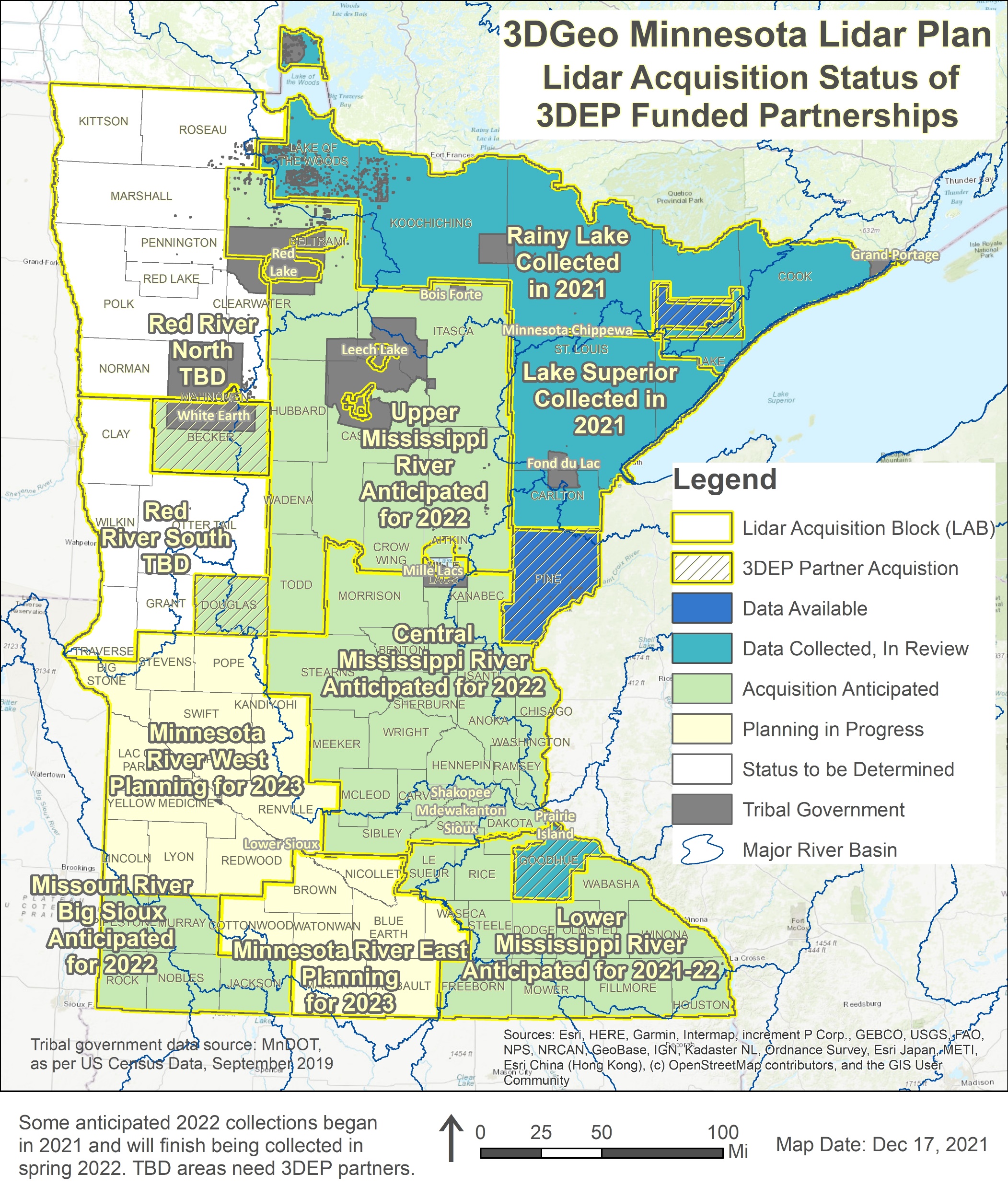 MN Lidar Status Map
Rainy Lake and Lake Superior data expected late spring 2022 
10 funding partners
Data will be made available soon as possible, please withhold data requests until we announce its availability
Spring 2022 Acquisition – 6 Projects  
Lower Miss (SE) and Missouri/Big Sioux (SW)
14 funding partners
Partial 2021 data acquisition in SE
Upper Mississippi and Central Mississippi 
35 funding partners
Becker County/Otter Tail
Douglas County
Lidar Acquisition:   Southern BAA – Missouri Big Sioux & SE Driftless Blocks
Description 
Two areas of Pilot Data have been received for review.  
Collection was outside of contract, but vendor understands lidar base specification and the QC the data must meet for certification
QL0 Counties
ASPRS Compliant QL0 Lidar
Will meet 1.67 cm RMSEz Non-veg accuracy for check points
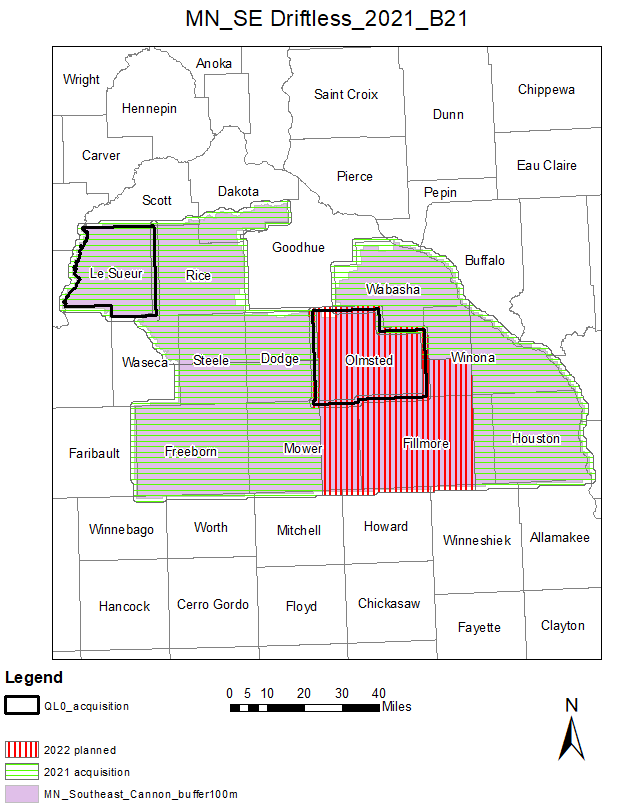 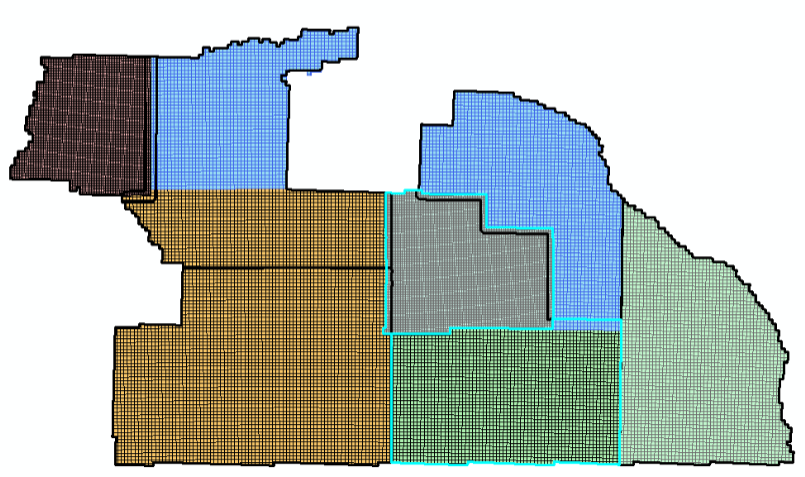 Le Sueur
Olmsted
3DGeo Outreach:  Central Mississippi River (Metro) Block
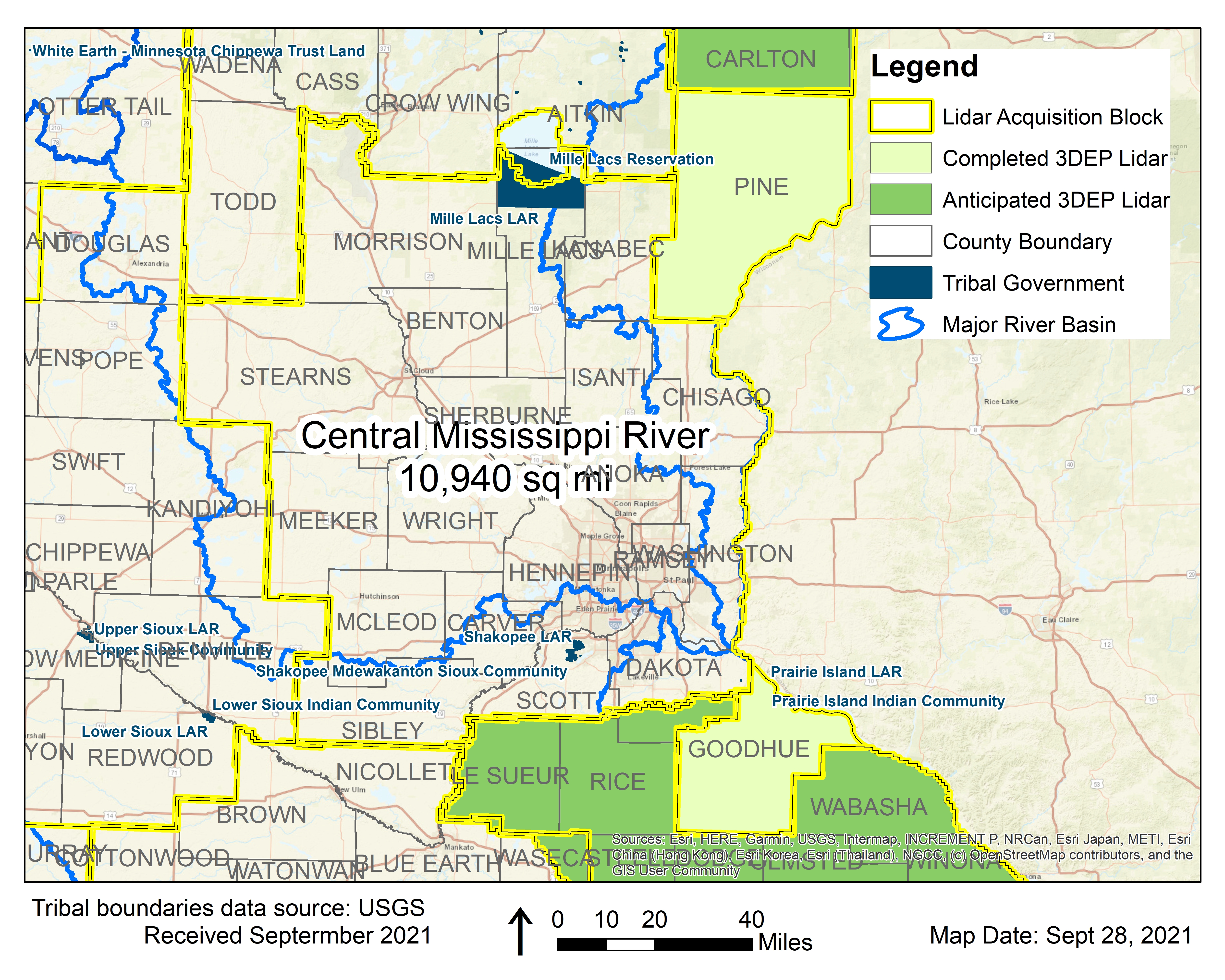 Contributing Partners
14 of the 19 counties
1 private company
NRCS
DNR, MnDOT, MnGeo
[Speaker Notes: TOTAL Est Funds Needed:  $ 3,563,300
Estimated using $325.71 per square mile for QL1
19 Counties* - 10,940 square miles]
3DGeo Outreach:  Upper Mississippi River (Central Lakes) Block
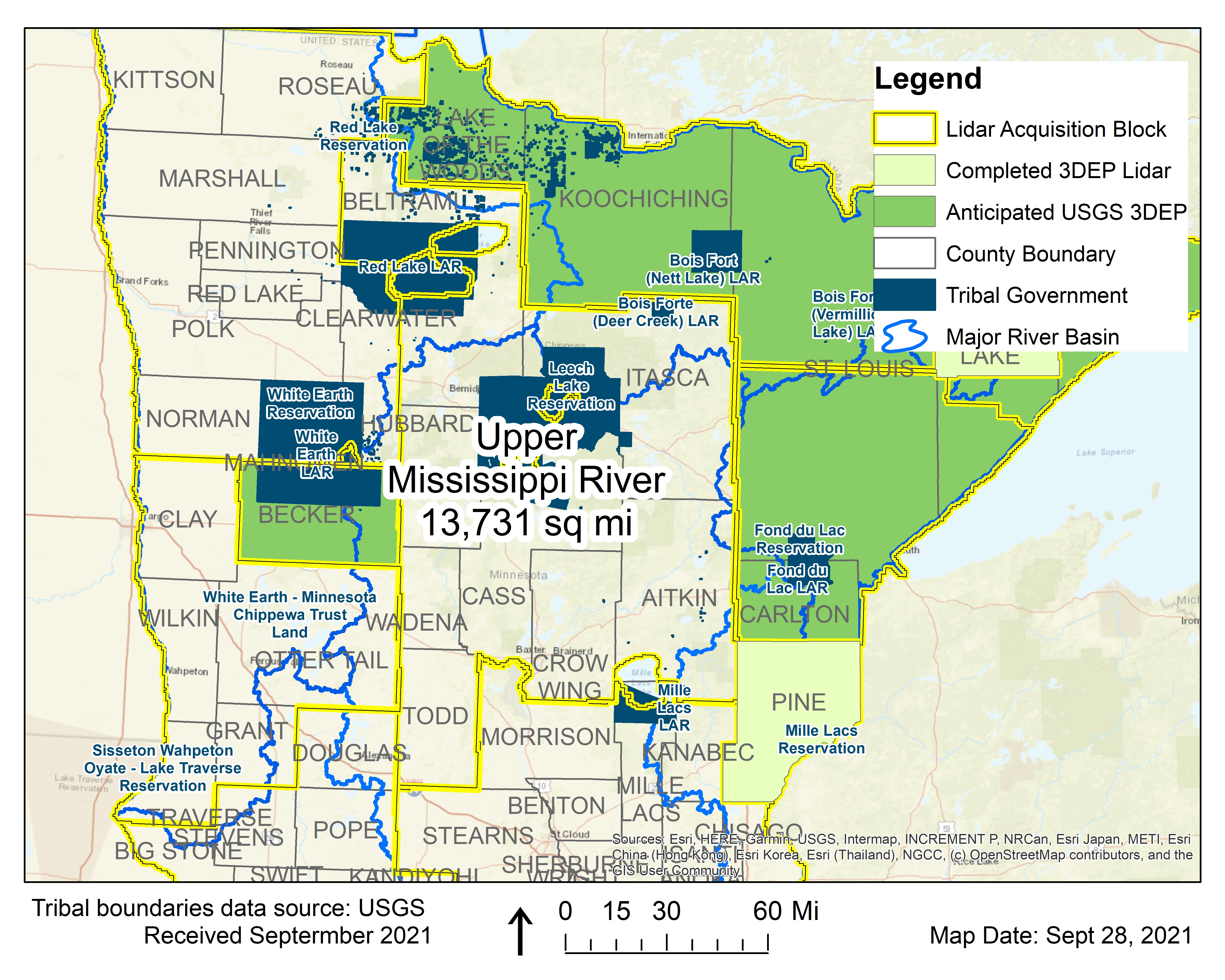 Contributing Partners
5 of the 8 counties
Leech Lake and Bureau of Indian Affairs
NRCS, Chippewa National Forest
DNR, MnDOT, MnGeo
[Speaker Notes: TOTAL Est Funds Needed:  $ 4,450,903.65
Estimated using $324.15 per square mile for QL1
8 Counties* - 13,731 square miles]
3D Geomatics Geo Week Award - Outstanding Team Achievement in Lidar
Award recognized by a partnership between LIDAR Magazine, Lidar News, and ASPRS, the Geo Week Awards honor the achievements of individuals and teams working in the geospatial technology industry. 
Outstanding Team Achievement in Lidar award is given to teams who have demonstrated a unique achievement in the area of service, project management, product development or other specialty.
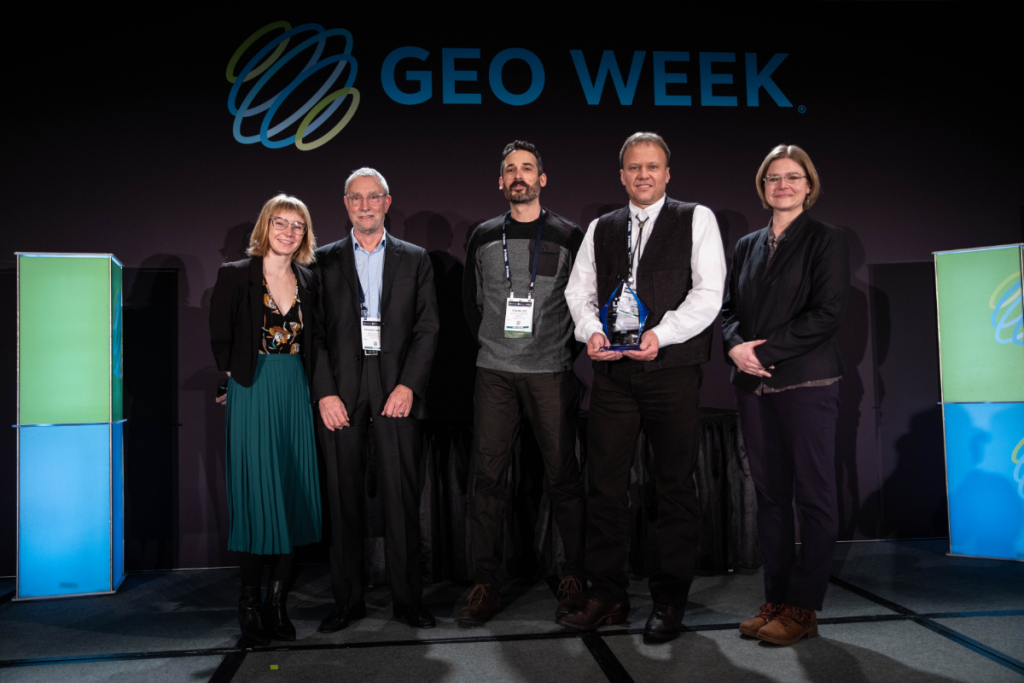 Award states: The 3D Geomatics Committee of the Minnesota Geospatial Advisory Council works to identify and promote the need for planning, funding, acquisition, and management of three-dimensional geomatic data and derived products. The success of 3DGeo is built on a collaborative community, working together to coordinate fundraising and education to achieve the common goal of acquiring high-density lidar statewide.
Minnesota 3D Geomatics Committee recognized for team-managed, partner-based lidar acquisition.  Award Presentation: Lora Burns - Geo Week, Stewart Walker – Lidar Magazine | Award Recipients: Colin Lee, Sean Vaughn, Jennifer Corcoran – 3D Geomatics Committee (left to right)
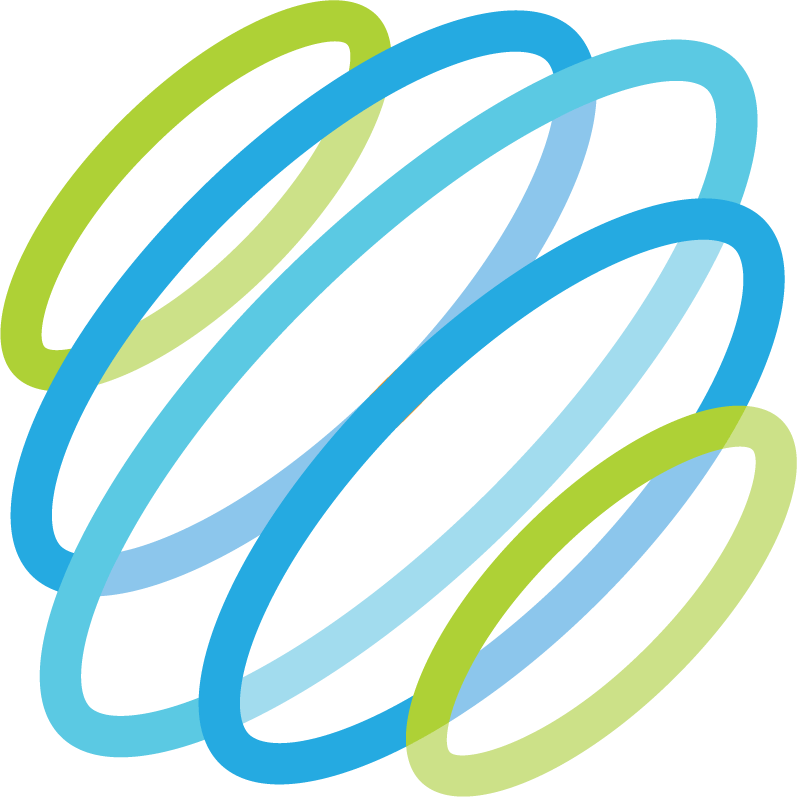 3D Geomatics Geo Week Award - Outstanding Team Achievement in Lidar
Outstanding Team Achievement in Lidar
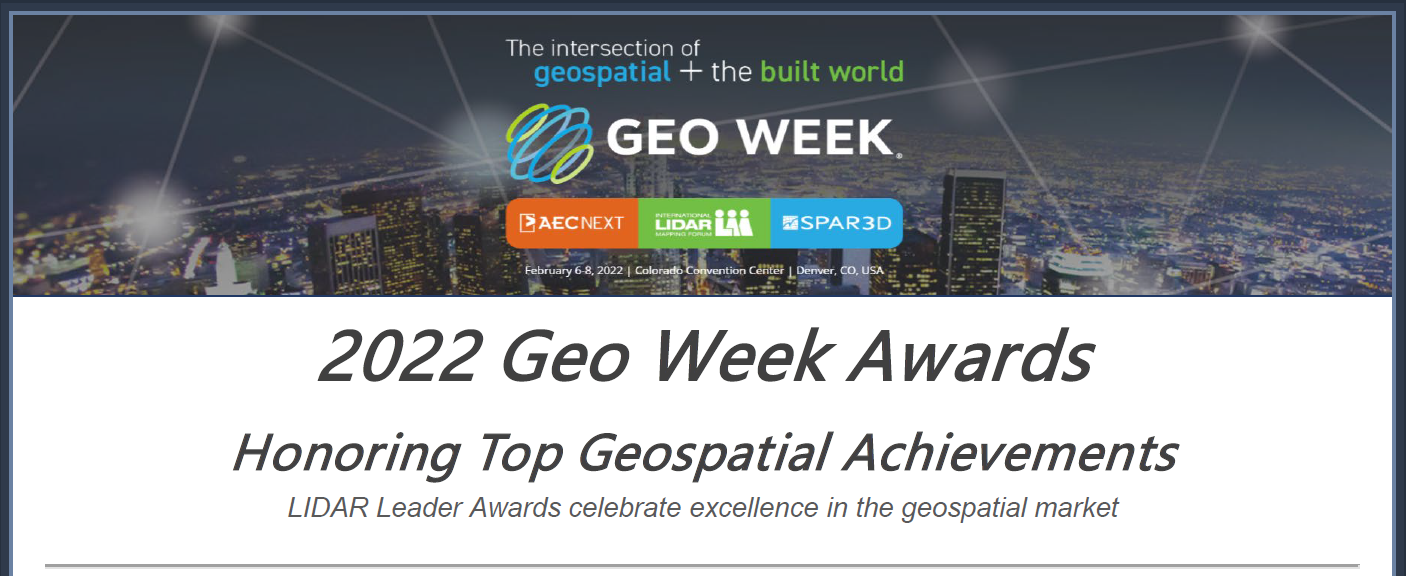 Geo Week - February 6 – 8, 2022 - Denver, Colorado
Intersection of 3D technologies representing the geospatial and built worlds came together for one conference representing:
AEC Next - Architecture, Engineering, and Construction (AEC) Next Technology Expo & Conference
ILMF - International Lidar Mapping Forum
SPAR 3D - Expo & Conference
ASPRS  Annual Conference
MAPPS  Annual Winter Conference
USIBD Annual Symposium
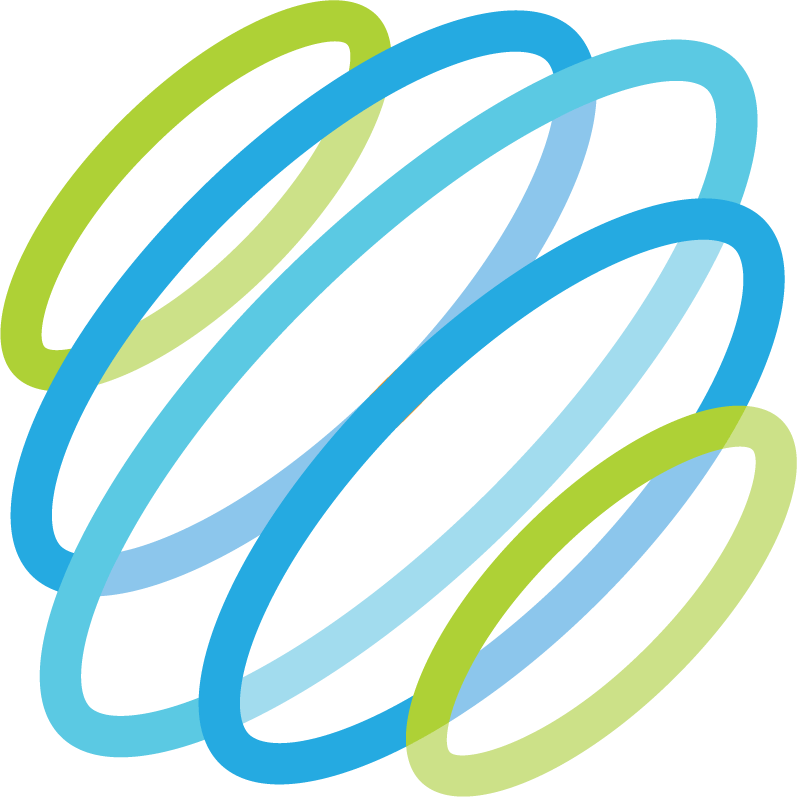 3DGeo - CONDITIONS REPORTING TOOL
3DGeo created a crowdsourcing tool that uses ArcGIS Survey123 to track conditions of ice, vegetation, and the ground in support of timing and coordinating lidar data procurement throughout 3DGeo lidar acquisition blocks (LAB).
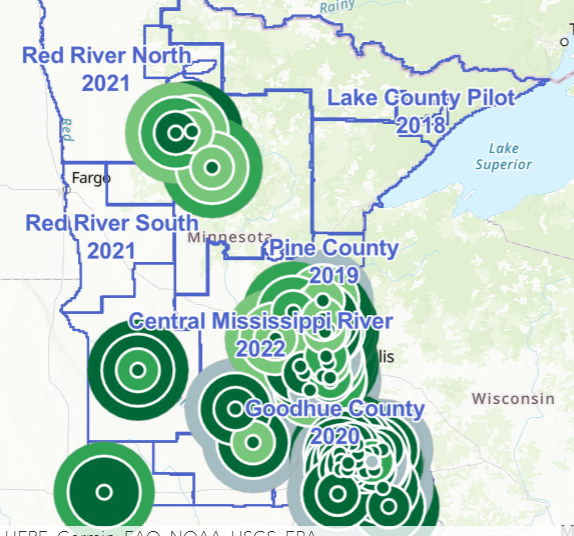 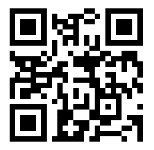 App
Conditions entry
Install the app on a mobile device by clicking on this link https://arcg.is/1KDOyP or scanning the QR Code:

 Dashboard
Information collected is shared in a dashboard that allows cooperators to monitor changing conditions. 
https://smarturl.it/3DGeoLidarDashboard
HD Lidar Examples: Hydrography & Infrastructure Feature Extraction | High Density Lidar ≥30-point/m2 | Le Sueur County Lidar Data Collection 2021
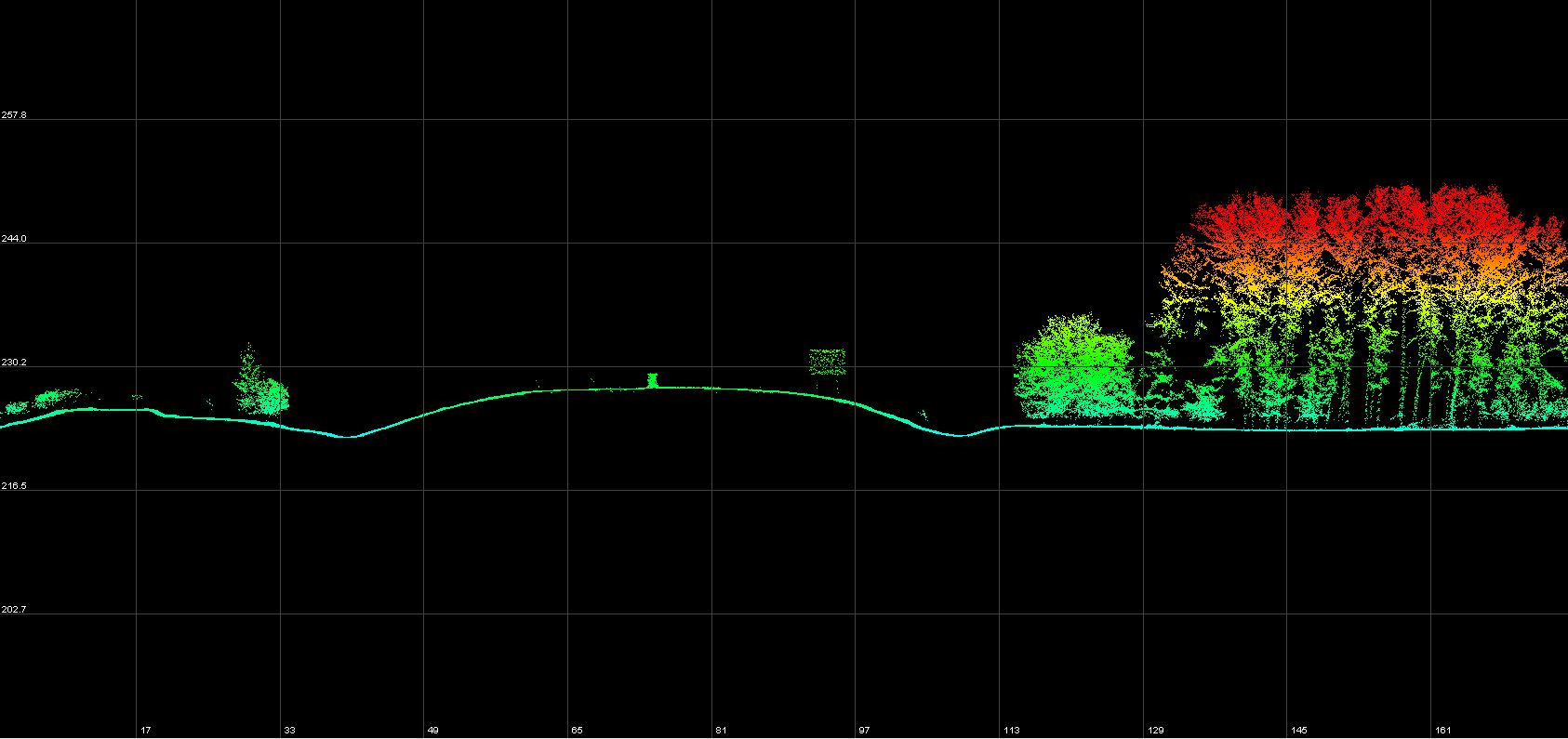 [Speaker Notes: GIS results provided by Rick Moore 
MnDOT Accuracy Test Results
Evaluation of High-Density Quality Level – 0 (HD QL0)
2020 Goodhue County Lidar Procurement Project 
 
3DGeomatics Lidar Acquisition Team Member Colin Lee (MnDOT Photogrammetrist) and MnDOT surveyors from the District-6 office analyzed a sample of high-density quality level-0 (HD QL0), lidar point cloud data (~30 point per square meter) from the 2020 Goodhue County lidar data acquisition.
 
HD QL0 Criteria
Standard QL0  			 	≥ 8.0 Pulse Density (ANPD) [pulse/m2]
High Density QL0	≥ 30+ Points/ m2 (exceeds minimum base spec for QL0 with a work order defined additional amount of points equal to or greater than 30 points per sq meter [suggested description described as HD QL0 or HD QL0-30])
Results
Test points represent open, hard, smooth surfaces.
The test results are showing that 90% of the lidar points evaluated have elevation values within 0.033 (ft) to 0.066 (ft) of actual, onsite, vertical survey results.   
As expected, a few outliers are falling up to 0.30 (ft) outside of the 90% distribution
 
Unit Conversion
Converting these results to centimeters, we see that the vertical accuracy of this HD QL0-30 lidar data is within 1.0 (cm) to 2.0 (cm) of onsite, vertical survey results.  
These values are better than the minimum lidar base specification of ≤ 0.03 m (≤ 3.0 cm / 1.181 in).  
 
0.033 ft = 0.396 inches = 1.00584 cm 
0.066 ft = 0.792 inches = 2.01168 cm 
 
 
Disclaimer
All publicly funded QL-0 lidar acquisitions must adhere to the USGS Lidar Base Specification vertical accuracy, pulse spacing and density criteria.  Although the 2020 Goodhue County QL0 lidar data procurement project collected Quality Level 0 (QL0), Non-vegetated vertical accuracy RMSEz = 5.0 cm as defined by USGS Lidar Base Specifications, the statement of work (SOW) was unique, it specified the acquisition collect lidar points at 30 points per square meter nominal pulsed density.  
 
The Goodhue SOW stated:
Aggregate Nominal Pulse Spacing (ANPS) (m) ≤0.35
Aggregate Nominal Pulse Density (NPD) (pls/m2) ≥ 8.0
DEM cell size (minimum) = 1.5m /1 foot
Point cloud deliverable must ≥30]
HD Lidar Examples: Hydrography & Infrastructure Infrastructure | High Density Lidar ≥30-point/m2 | Le Sueur County Lidar Data Collection 2021
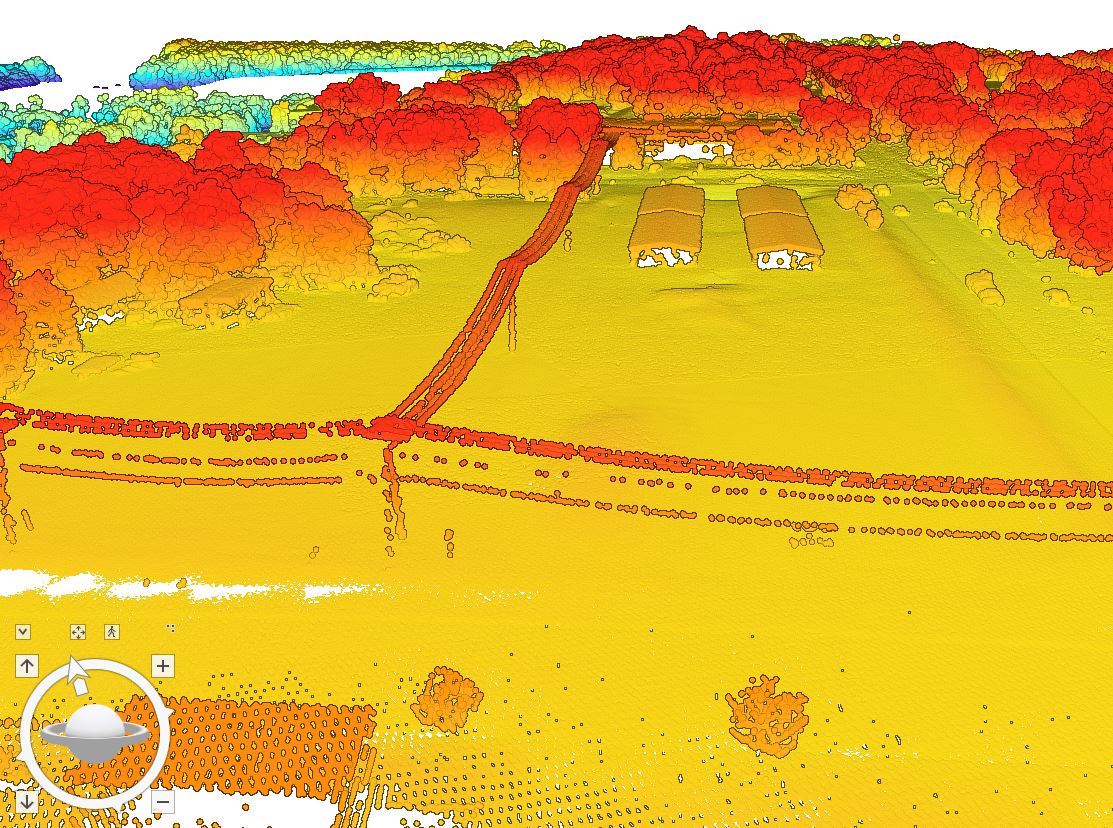 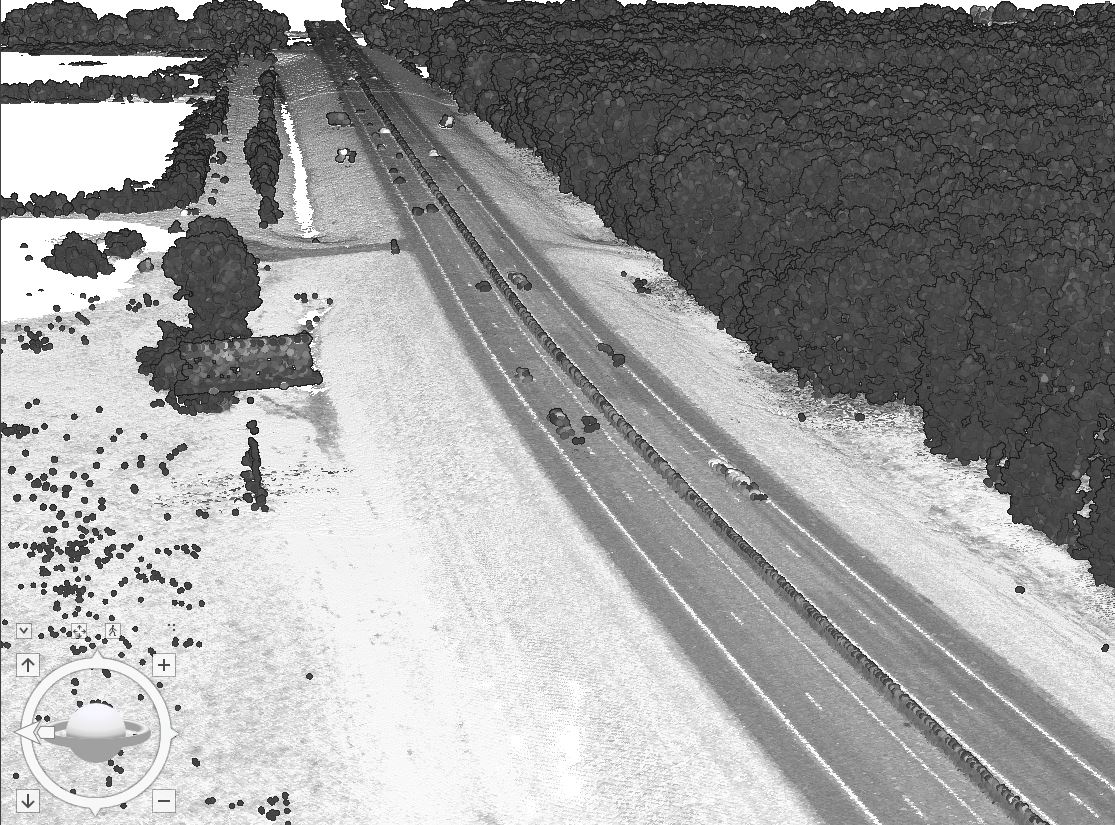 Lidar Point Cloud Elevation Classification
Lidar Point Cloud Intensity Classification
[Speaker Notes: GIS results provided by Rick Moore 
MnDOT Accuracy Test Results
Evaluation of High-Density Quality Level – 0 (HD QL0)
2020 Goodhue County Lidar Procurement Project 
 
3DGeomatics Lidar Acquisition Team Member Colin Lee (MnDOT Photogrammetrist) and MnDOT surveyors from the District-6 office analyzed a sample of high-density quality level-0 (HD QL0), lidar point cloud data (~30 point per square meter) from the 2020 Goodhue County lidar data acquisition.
 
HD QL0 Criteria
Standard QL0  			 	≥ 8.0 Pulse Density (ANPD) [pulse/m2]
High Density QL0	≥ 30+ Points/ m2 (exceeds minimum base spec for QL0 with a work order defined additional amount of points equal to or greater than 30 points per sq meter [suggested description described as HD QL0 or HD QL0-30])
Results
Test points represent open, hard, smooth surfaces.
The test results are showing that 90% of the lidar points evaluated have elevation values within 0.033 (ft) to 0.066 (ft) of actual, onsite, vertical survey results.   
As expected, a few outliers are falling up to 0.30 (ft) outside of the 90% distribution
 
Unit Conversion
Converting these results to centimeters, we see that the vertical accuracy of this HD QL0-30 lidar data is within 1.0 (cm) to 2.0 (cm) of onsite, vertical survey results.  
These values are better than the minimum lidar base specification of ≤ 0.03 m (≤ 3.0 cm / 1.181 in).  
 
0.033 ft = 0.396 inches = 1.00584 cm 
0.066 ft = 0.792 inches = 2.01168 cm 
 
 
Disclaimer
All publicly funded QL-0 lidar acquisitions must adhere to the USGS Lidar Base Specification vertical accuracy, pulse spacing and density criteria.  Although the 2020 Goodhue County QL0 lidar data procurement project collected Quality Level 0 (QL0), Non-vegetated vertical accuracy RMSEz = 5.0 cm as defined by USGS Lidar Base Specifications, the statement of work (SOW) was unique, it specified the acquisition collect lidar points at 30 points per square meter nominal pulsed density.  
 
The Goodhue SOW stated:
Aggregate Nominal Pulse Spacing (ANPS) (m) ≤0.35
Aggregate Nominal Pulse Density (NPD) (pls/m2) ≥ 8.0
DEM cell size (minimum) = 1.5m /1 foot
Point cloud deliverable must ≥30]
Minnesota Lidar Hub
Lidar Hub
Serves as our lidar information portal
Visit often for updates
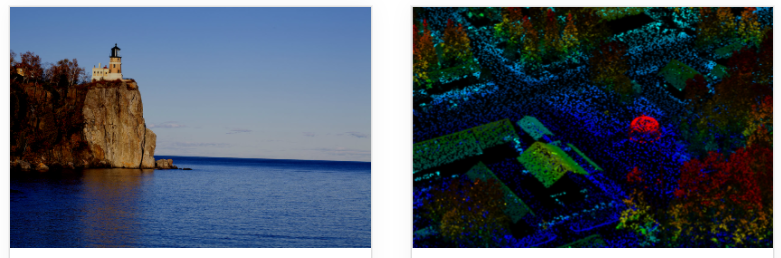 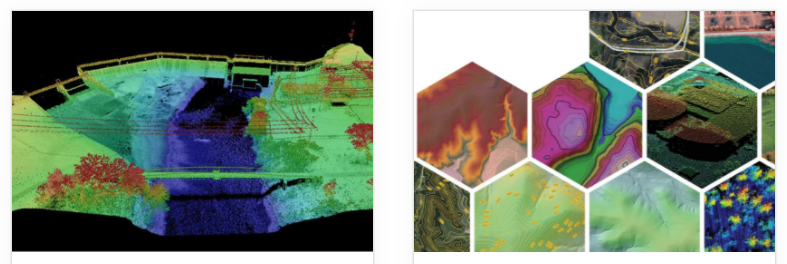 https://lidarhub-minnesota.hub.arcgis.com/
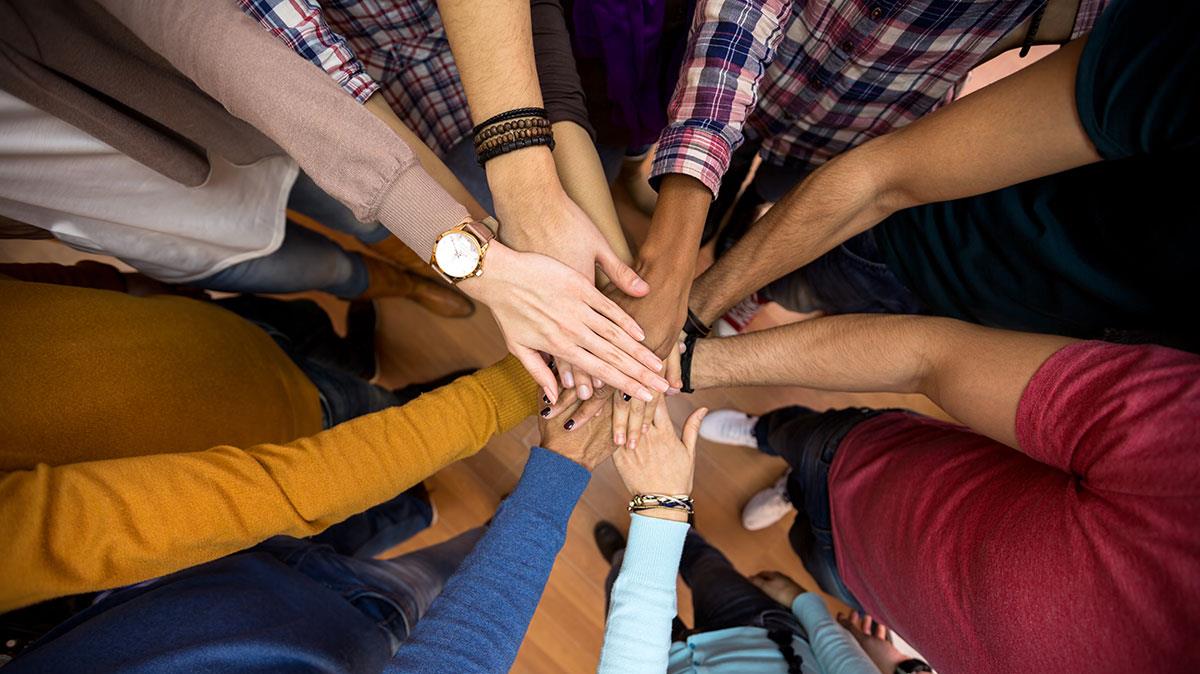 How:You can Help
Next steps
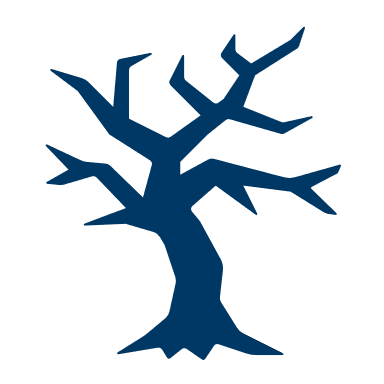 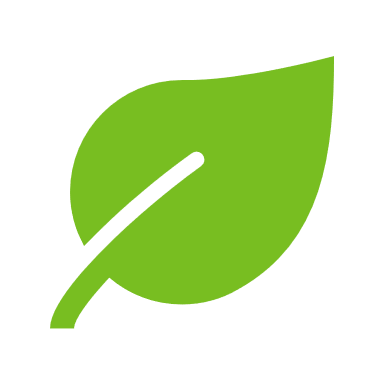 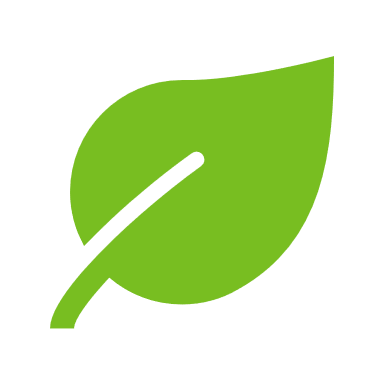 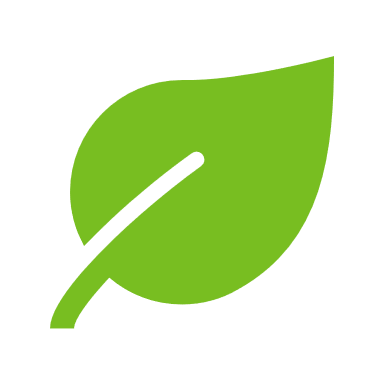 You
Transportation Engineer
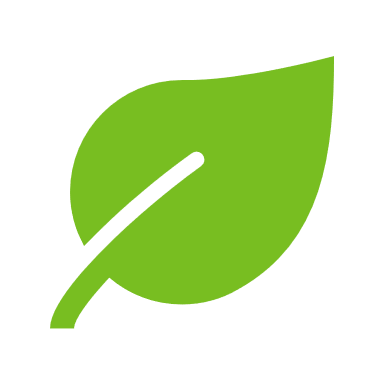 You don't have to have money or be a decision maker to be a stakeholder . . .
You can be a voice of support . . . 
A collaborator
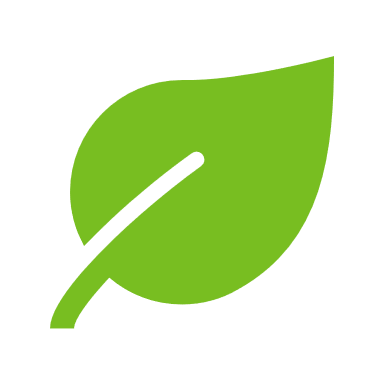 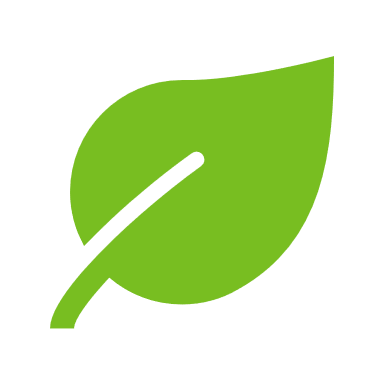 Dam Engineer
Engineer
Forester
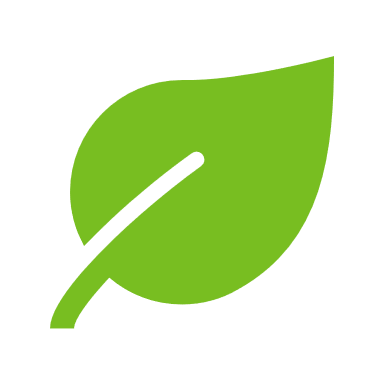 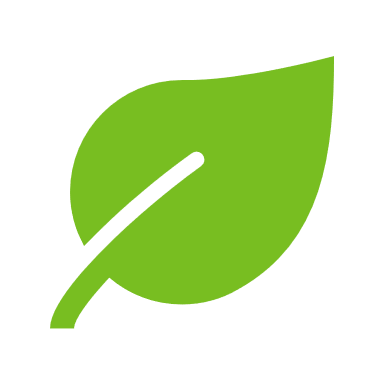 Surveyor
GIS Specialist
GIS Manager
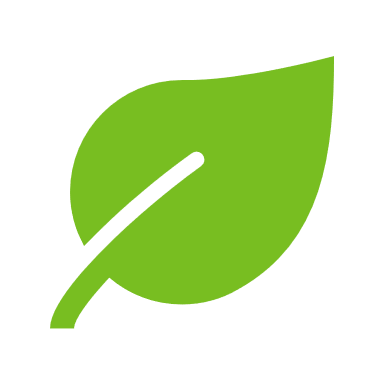 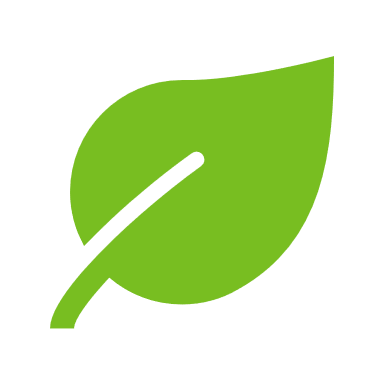 Natural Resource Specialist
Assessor
3D Geo
Partners are NEEDED to help fund lidar acquisition!!
[Speaker Notes: Sean’s email to Empower stakeholder who can’t bring money but can bring and promote a voice of support for why new HD lidar is needed.
Joes response - We (3DGeo) is the trunk of the tree (Joe’s analogy)]
Agenda Item 9
Tribal Sector Report
Ryan Bonney
Where do Minnesota Tribes Sit with GIS?
Geospatial Advisory Council Tribal Sector Update
Ryan Bonney – Tribal Representative
HELLO!
I am Ryan Bonney
Here to give a brief update on how Minnesota Tribes are doing in GIS and what it means for GAC
54
Getting a read on MN tribes
Trying to get a read on all MN tribes is hard…

Each is dealing with different challenges
I sent out a Poll

if and how your tribe is currently utilizing GIS?  

What are your biggest GIS concerns 

what are your biggest GIS needs 

Are you familiar with any of the GIS offerings (such as open data, or web applications) from MnGeo? 

If so ^^, do you have any criticism or kudo’s you’d like me to share?
55
More info on how to use this template at www.slidescarnival.com/help-use-presentation-template
This template is free to use under Creative Commons Attribution license. You can keep the Credits slide or mention SlidesCarnival and other resources used in a slide footer.
1. So what did they say?
Let’s look at the results
Responses
57
Responses
58
My biggest GIS concern is being able to keep up with the technology and know that I'm utilizing what's available to us in the best ways possible.  

I'm not an IT person, and our IT department isn't always super helpful, so sometimes I feel a little lost on that end of it.  For example, I know we have Enterprise available to us through BOGS, but I don't utilize it because I lack the IT knowledge to get it set up.  And I don't even know if it's something that would benefit us.
59
Responses
60
One of the biggest needs here in NW/NC MN would be new high res imagery similar to the High Resolution Orthoimagery, 1/2 meter resolution, flown in EC and SE MN couple years ago. 
 
I think tribes in NW/N/NE MN could greatly benefit in having new peak fall high resolution imagery like the above datasets on the MN Geo Commons website. [We] had to pay for the 2010 peak fall infrared imagery collected from the MN DNR Forestry Office several years ago....
61
Responses
62
I use the geospatial commons frequently to download data, and the WMS services for imagery. 

Lately, I find myself going to the MN Natural Resources Atlas before the Commons.  I like the way you can visualize the data on a map first to see if it's actually what you need before downloading it.  It's also nice to be able to do some quick analyses on it.
63
What is SMSC doing?
State of GIS at SMSC
64
Staffing / GIS users
GIS Admin – Ryan Bonney
GIS Dept – 1 just me 
~5 staff utilizing ArcPro casually 
Numerous people using AGOL
65
Cartography / Normal GIS
Mapping
Real Estate
Natural Resources
Cultural
Infrastructure
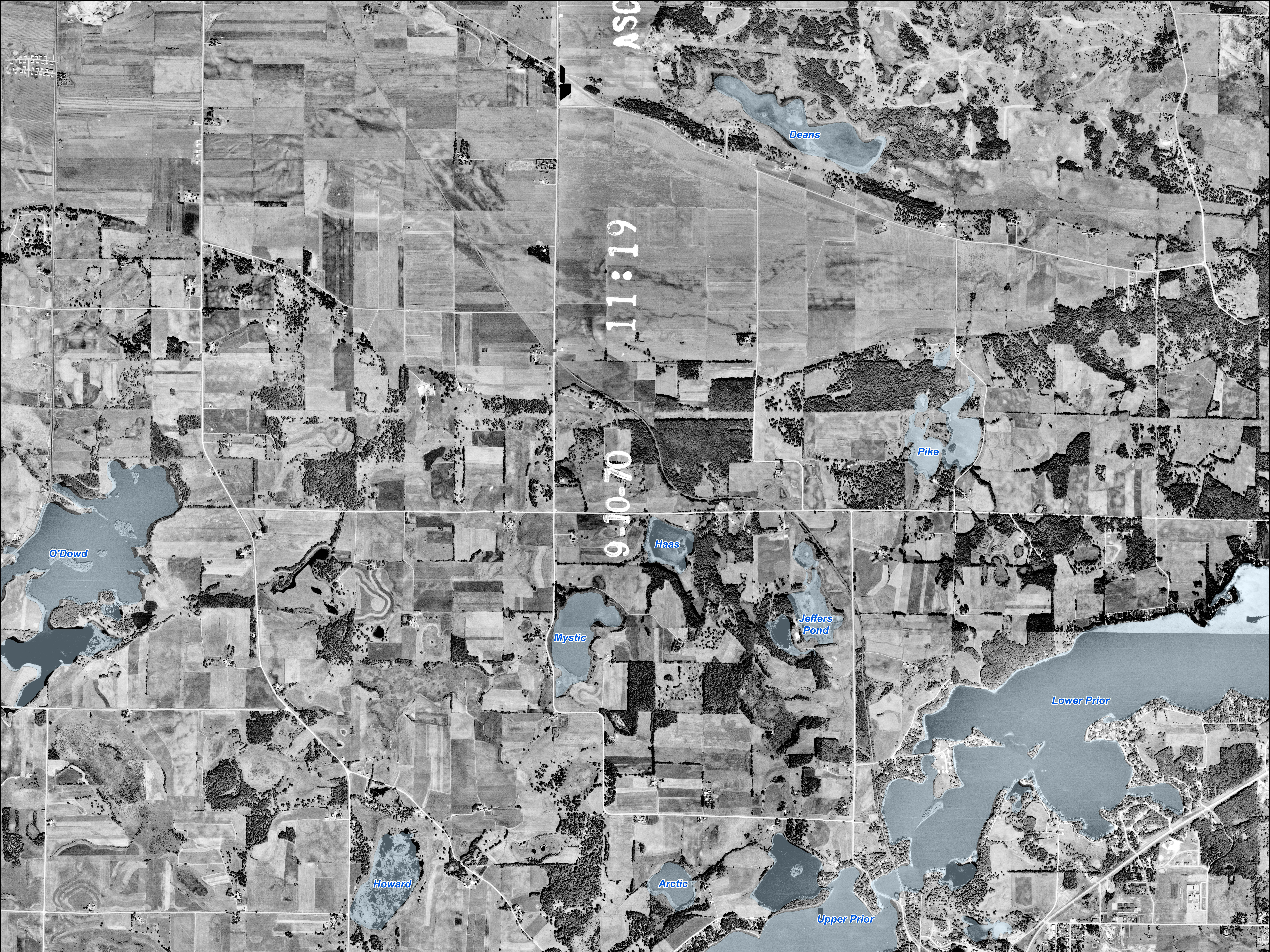 66
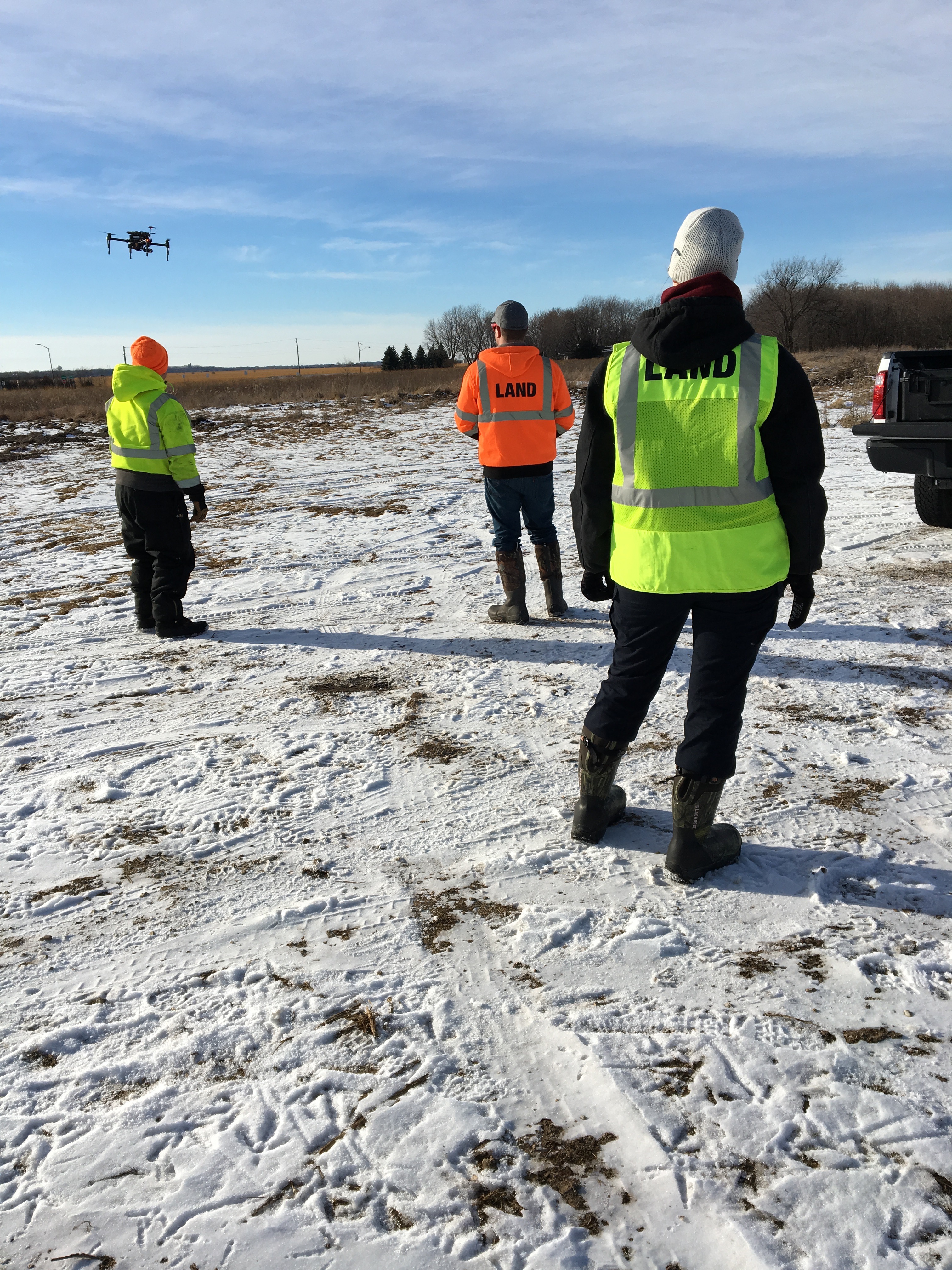 Remote Sensing
Extensive UAV program
	LiDAR
	Multispectral
	Optical
	Thermal
67
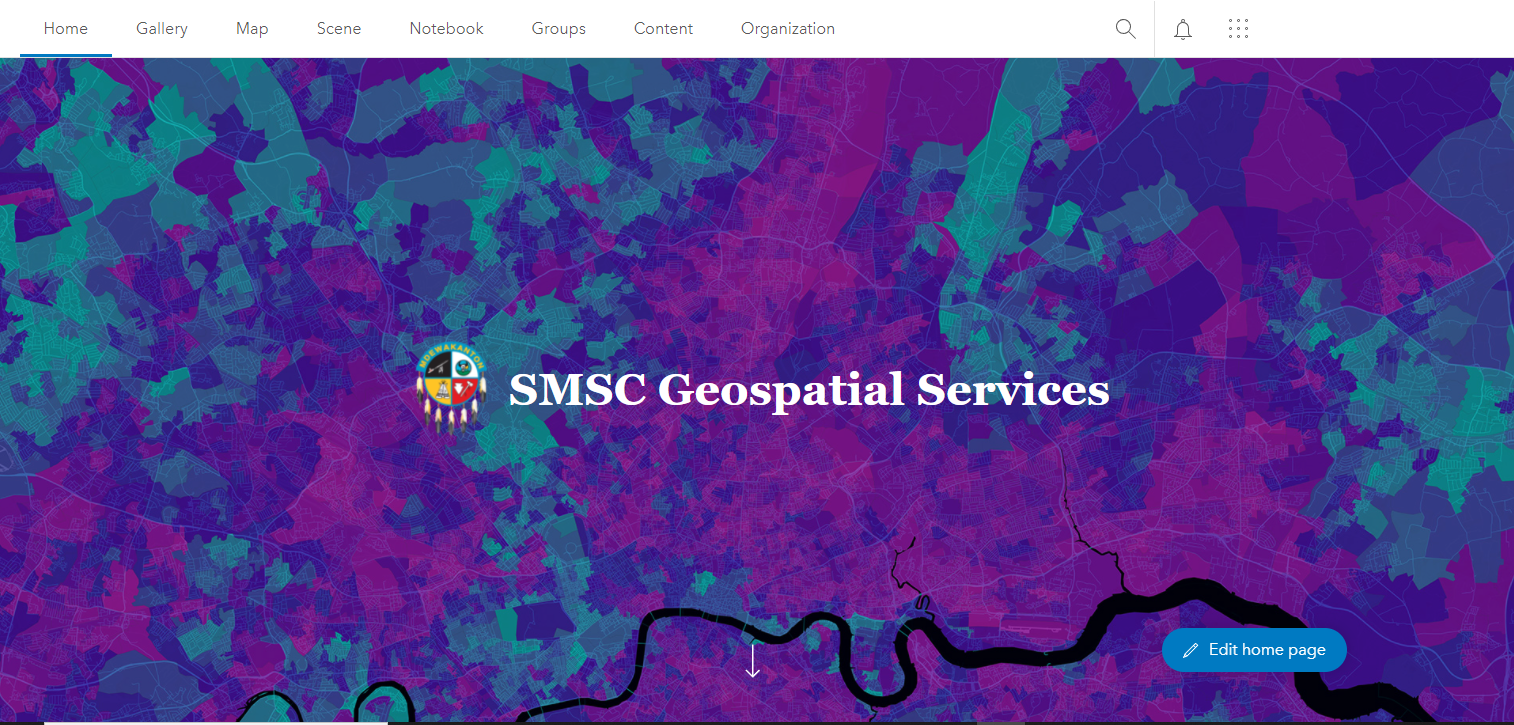 Web Mapping
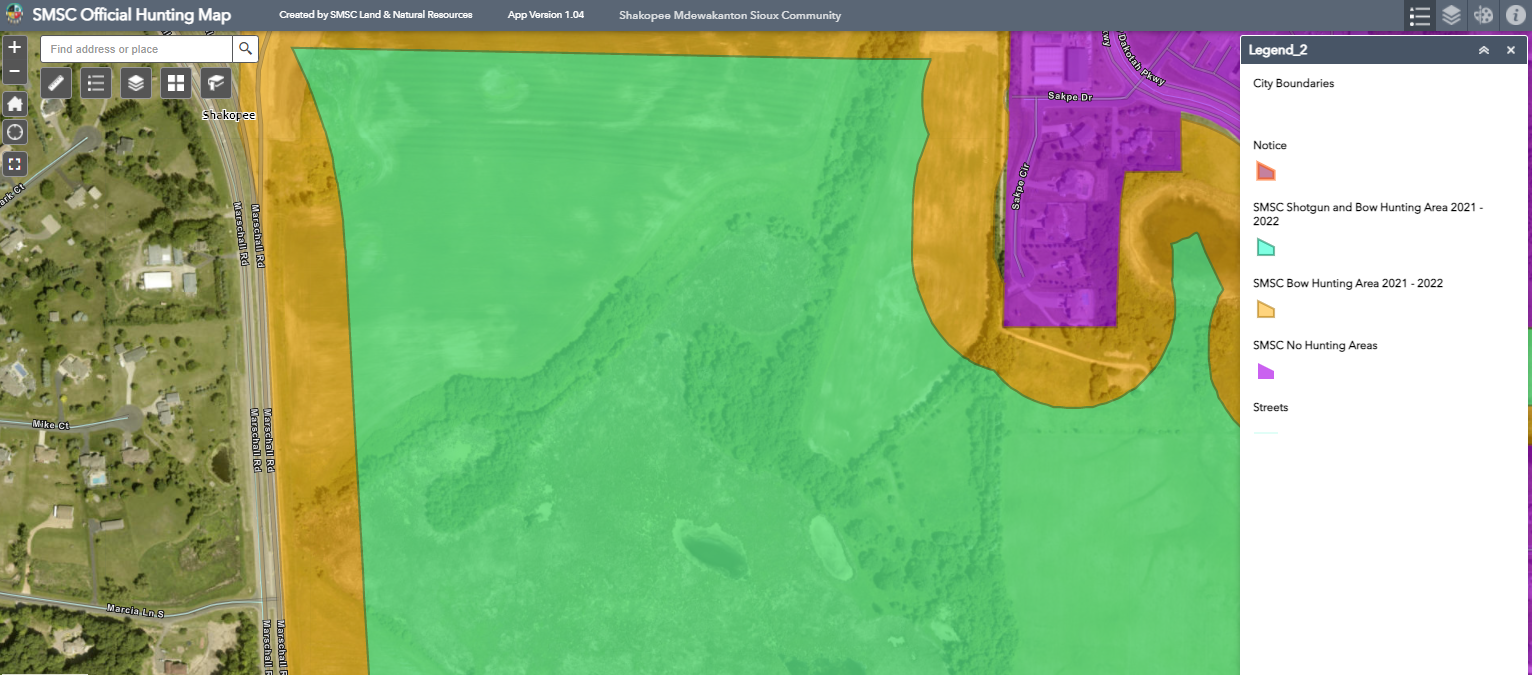 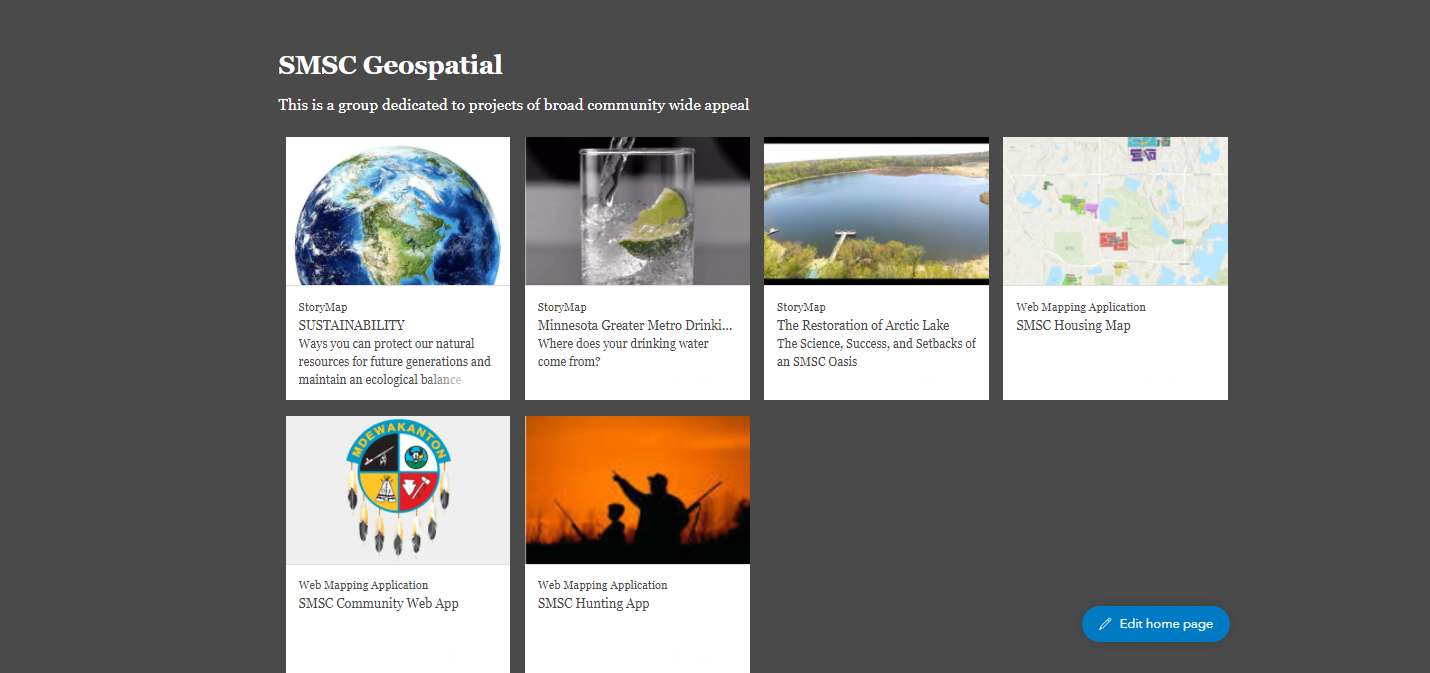 Currently Maintaining 12 active web mapping apps with a Community Member facing approach
68
Thank you!

Questions?

Ryan.Bonney@shakopeedakota.org
69
Agenda Item 10
Legislative Update
Conversations are continuing about the topics of policy,  and funding of geospatial program needs
PLSS bill is scheduled HF4456 (Anderson) for hearing on Friday
Agenda Item 11
Updates on GAC Priority Projects and Initiatives
David Brandt
Updates on GAC Priority Projects and Initiatives
Most recent success 
Experiencing a barrier?
Next task
GAC Priorities
GAC Priorities
Status of Free and Open Data Public Geospatial Data
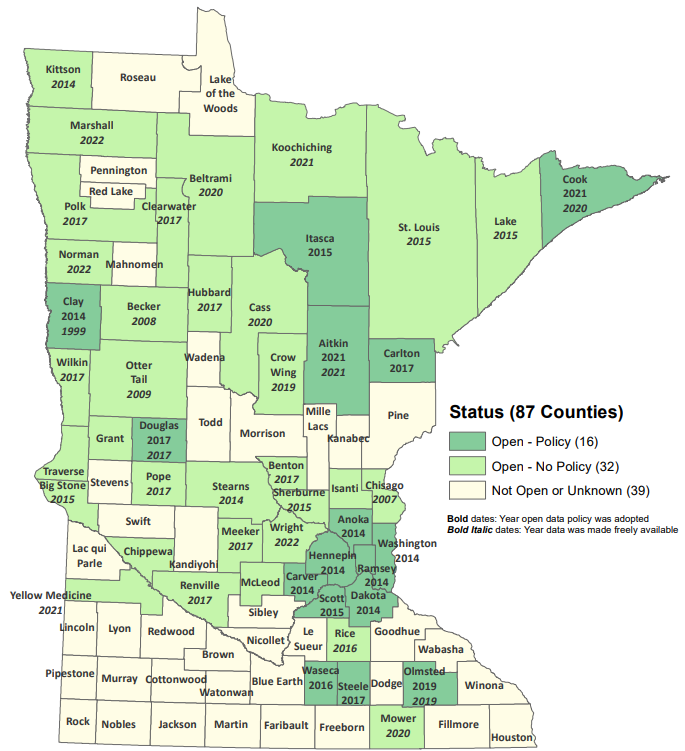 Data current as of March 10, 2022
https://gisdata.mn.gov/dataset/bdry-mn-county-open-data-status
New Lidar Acquisition
Most recent success:
 Created LAB Coordinators
 Statement of Work and Task Orders approved for Upper and Central Mississippi LAB, awaiting vendor selection
Spring Flights planned for SE and SW Minnesota
Awaiting data for NE Minnesota this spring or early summer
If you are experiencing a barrier:
Coordinating delivery of data and storage
Next task: 
Outreach for Minnesota River East & West LAB’s for potential 2023 collect
Coordinate communication with the LAB partners
Updated and aligned boundary data
Most recent success:
Committee discussed difficult parcel mapping issues along county boundaries. Hopefully this will turn into a process for proper handling and mapping of boundaries.
PLSS Status Map transitioned to MnGeo
Supporting Remonumentation Subcommittee which is working on Priority 14
Supporting/documenting Arrowhead Alignment Project
If you are experiencing a barrier:
Committee member time
Next Task: 
Update PLSS Status Map
Review PLSS Data Standard
Continue supporting/documenting Arrowhead Alignment Project
Statewide publicly available parcel data
Most recent success: 
Published a public GAC-standard compiled dataset including 29 opt-in counties in January 2022 
Streamline process with GAC for including additional counties in opt-in dataset
If you are experiencing a barrier:
none
Next task: 
PLRC's open data sub-committee’s outreach team will continue reaching out from county to county to talk about benefits of sharing data and learning more about barriers and follow up on survey results.
Send GovDelivery newsletter to community to share success
Road Centerline Data
Most recent success:
Data submission and validation routines moved to a new portal
If you are experiencing a barrier:
Work on validation process is still taking precedence over sharing data
Next task:
Build and automate the ETL process for aggregating data to the GAC standard
Publish to the Geospatial Commons
Improvements to the MnGeo Image Service, such as Web Mercator support, tiling, and complementary options such as “composite of latest leaf off imagery”, and downloading options
Most recent success:
Worked on image viewer recommended by Image Service Sustainability Committee
Added county imagery from Rice, Steele, and Carlton County to WMS
Added NAIP 2021 Color imagery
If you are experiencing a barrier:
Time constraints to work on recommendations of committee, and did not accomplish removal of suggested retirement image layers
Issue with Koochiching imagery borders
Next task:
Adding county imagery from Koochiching and Dakota
In discussion: Le Sueur, Lyon, Lincoln, and Aitkin Counties
Critical Infrastructure Assessment
Most recent success:
Published fire station dataset to GeoCommons with app for verification
If you are experiencing a barrier:
Hoping to pique the interest of the Fire Marshal and/or other authorities of these data! Finding avenues to publicize beyond GIS community.
Next task:
Publish “C.I. resource site” on MnGeo website
Publish law enforcement dataset, similar to fire station dataset
Address Points Data
Most recent success:
Data submission and validation routines moved to a new portal
If you are experiencing a barrier:
Work on validation process is still taking precedence over sharing data
Next task:
Build and automate the ETL process for aggregating data to the GAC standard
Publish to the Geospatial Commons
A project team to develop geospatial data sharing methodologies to support the state’s underground utilities community
Most recent success:
Multiple – See quarterly report
2.  If you are experiencing a barrier:
Working through a highly technical geospatial implementation for the first time on the planet - but making progress
3.  Next task:
Currently 5 different work groups simultaneously working over 50 spreadsheet-defined tasks spanning data, legal, security, prototype build, standards, and policy
Maps, procedures, templates and other materials to help all levels of government implement the U.S. National Grid
Most recent success:
Developed interface to allow map publishers to contribute to an application that provides access to USNG maps series and map books published anywhere on the Internet
If you are experiencing a barrier:
Time
Next task:
Complete the above interface
Migrate existing documentation from ArcMap to ArcGIS Pro
Archiving Minnesota geospatial data
Most recent success:
Created a test repository with sample datasets from the Commons as a proof of concept.
If you are experiencing a barrier:
Working on getting a firm commitment from hosting entity (hopefully UMN)
Next task:
Writing report describing pilot details
Figuring out funding
Accurate hydro-DEMs (hDEM) that serve modern flood modeling and hydro-terrain analysis tools, and the development of more accurate watercourses and watersheds
Most recent success:
No success to report related to progress
3D Geomatics is starting to receive more questions about the new high-density lidar coming and the need for DEM Hydro-modification
New Lidar will require DEM Hydro-modification
Previous state investments in DEM hydro-modification and resulting datasets will support new DEM Hydro-modification
If you are experiencing a barrier:
Funding
Next task:
Continue to build awareness that new Lidar will require DEM hydro-modification and funding
Identification of culverts in new lidar will facilitate DEM hydro-modification
Development of a culvert data standard for data sharing across the geospatial and infrastructure asset management communities
Most recent success:
Identifying resources and interested parties to become partners/members in the committee.  Researching Culvert Data practices of other states to identify best practices
If you are experiencing a barrier:
Identifying time to coordinate meetings for the standard.  Culvert Data Standard will become high priority in 2022 in tandem with DEM Hydro-modification Subgroup
Next task:
Meeting will be set in January to bring together interested parties for the Culvert Data Standard.  Meeting with MnDOT representatives forthcoming
Remonumentation of all section corners
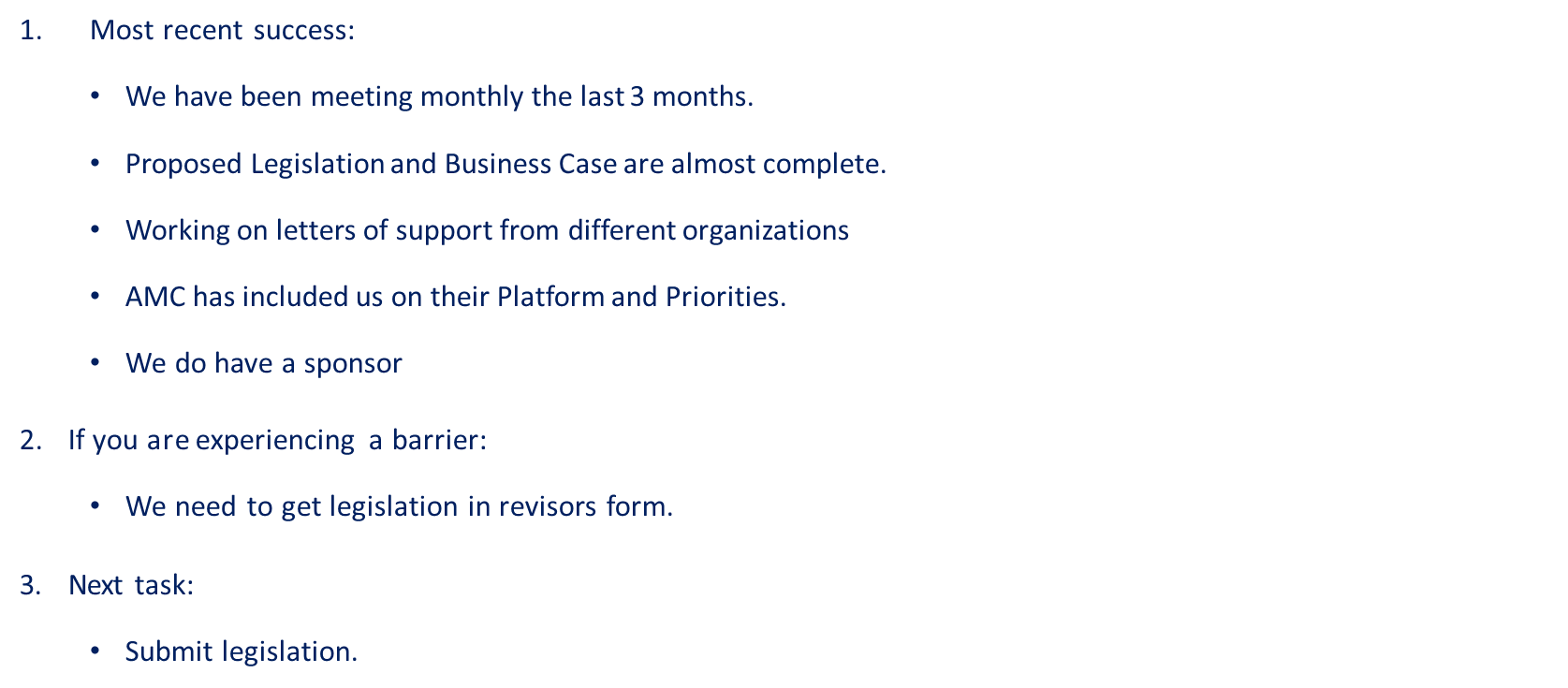 CJIS Data GIS Best Practices
Most recent success:​
The Charter for this group will be shared at the meeting

If you are experiencing a barrier:​
Actively recruiting team members should anyone wish to join!

Next task:​
Schedule a meeting with SME's to begin work.
Summary Crime Data - pending the completion of CJIS Data GIS Best Practices as that will be key to what we share for this.
Agenda Item 12
Announcements
Next Meeting
May 25, 10:00 – 1:00